The Pulmonary and Systemic Circuits
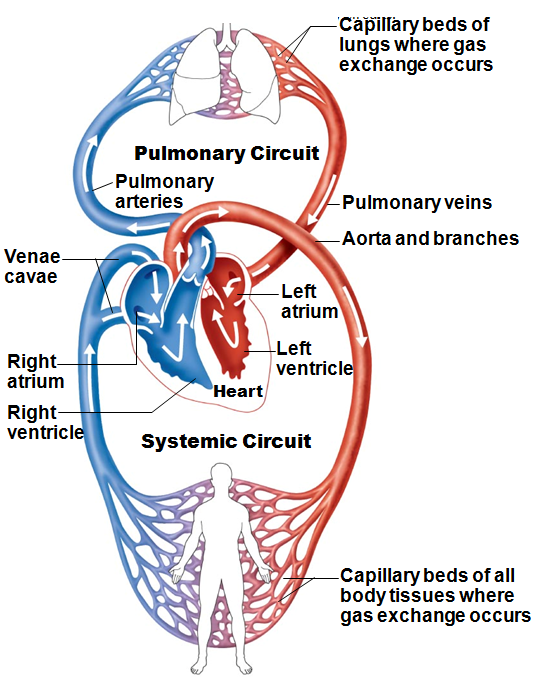 Heart is transport system; two side-by-side pumps
Right side 
receives deoxygenated blood from tissues
Pumps to lungs 
pulmonary circuit
Left side receives oxygenated blood from lungs
Pumps to body tissues 
 systemic circuit
The Pulmonary and Systemic Circuits
Receiving chambers of heart:
Right atrium
Receives blood returning from systemic circuit

Left atrium
Receives blood returning from pulmonary circuit
The Pulmonary and Systemic Circuits
Pumping chambers of heart:

Right ventricle
Pumps blood through pulmonary circuit

Left ventricle
Pumps blood through systemic circuit
Heart Anatomy
Approximately size of fist
Location:

In mediastinum between second rib and fifth intercostal space

On superior surface of diaphragm

Anterior to vertebral column, posterior to sternum
Heart Anatomy
Base (posterior surface) leans toward right shoulder

Apex points toward left hip
Apical impulse palpated between fifth and sixth ribs, just below left nipple
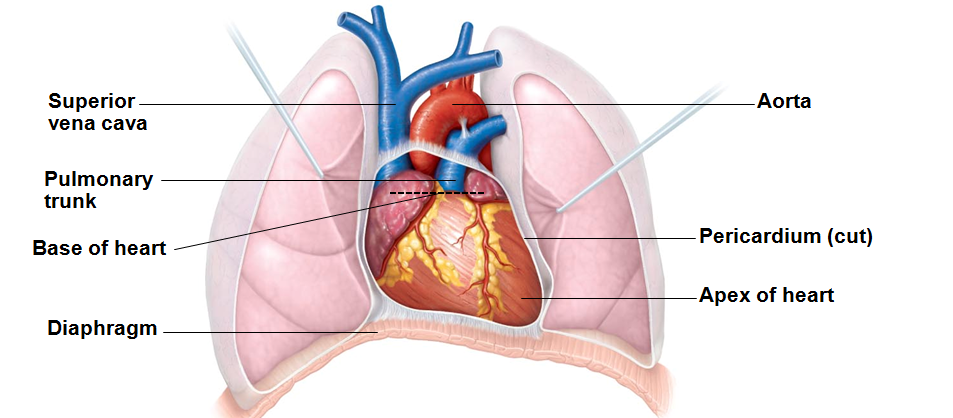 Coverings of the Heart: Pericardium
Double-walled sac

Superficial fibrous pericardium
Protects, anchors to surrounding structures, and prevents overfilling
Pericardium
Deep two-layered serous pericardium

Parietal layer 
lines internal surface of fibrous pericardium

Visceral layer (epicardium) 
on external surface of heart

Two layers separated by fluid-filled pericardial cavity (decreases friction)
Homeostatic Imbalance
Pericarditis
Inflammation of pericardium

Roughens membrane surfaces  pericardial friction rub (creaking sound) heard with stethoscope
Three heart sounds as opposed to two
Compared to normal

Cardiac tamponade
Excess fluid sometimes compresses heart  limited pumping ability
Layers of the Heart Wall
Three layers of heart wall:
Epicardium
Myocardium
Endocardium

Epicardium
Visceral layer of serous pericardium
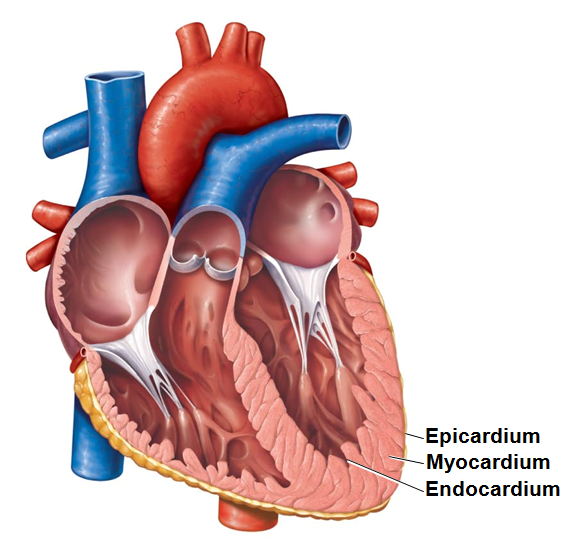 Layers of the Heart Wall
Myocardium 
contractile cardiac muscle cells 

Cardiac skeleton
connective tissue

Anchors cardiac muscle fibers 

Supports great vessels and valves

Limits spread of action potentials to specific paths
Layers of the Heart Wall
Endocardium continuous with endothelial lining of blood vessels
Lines heart chambers; covers cardiac skeleton of valves
Chambers
Four chambers:
Two superior atria
Two inferior ventricles

Interatrial septum – separates atria
Fossa ovalis 
remnant of foramen ovale of fetal heart

Interventricular septum – separates ventricles
Figure 18.5a  Gross anatomy of the heart.
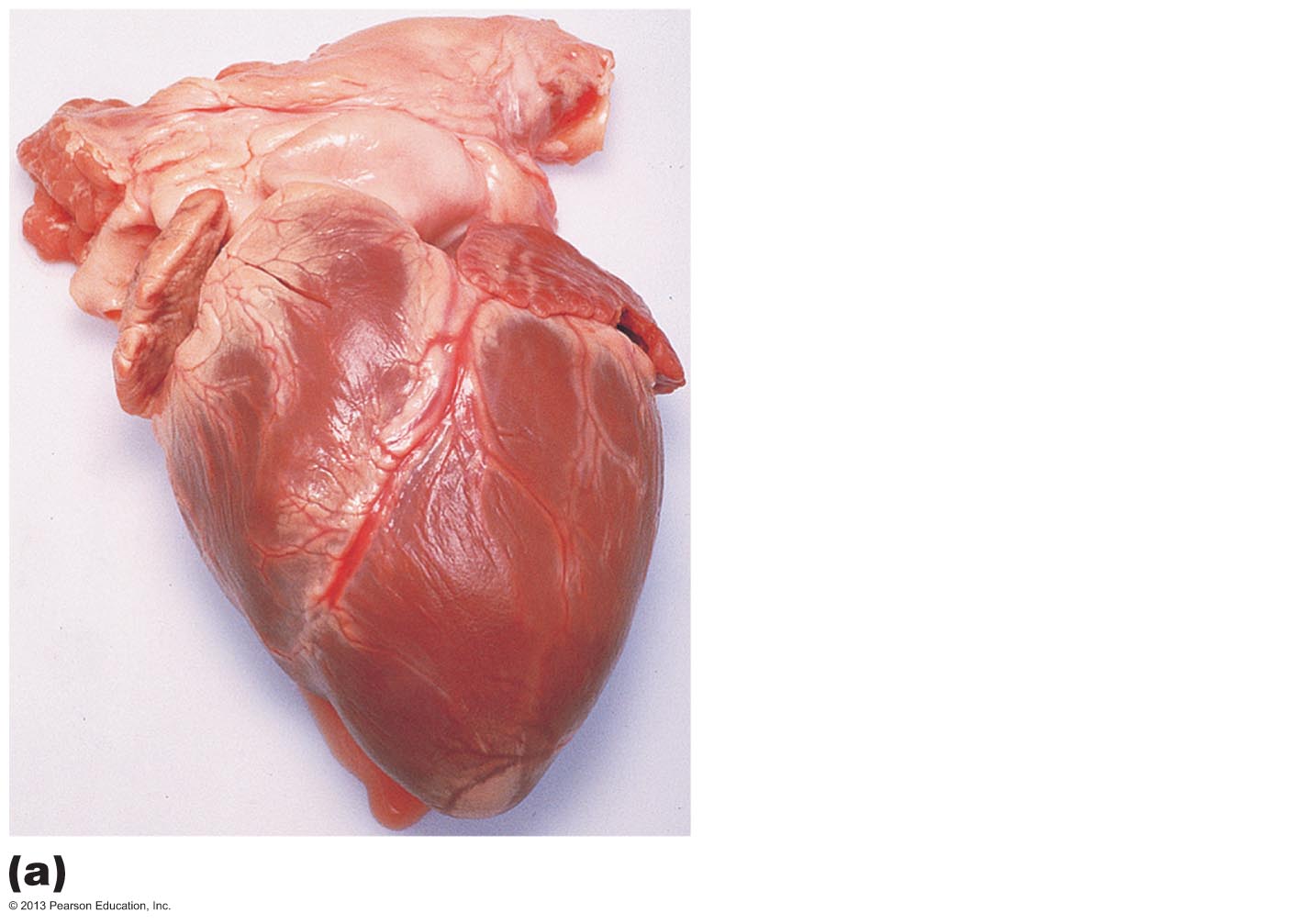 Aortic arch (fat covered)
Pulmonary trunk
Auricle of right atrium
Auricle of left atrium
Anterior interventricular
artery
Right ventricle
Apex of heart (left ventricle)
Anterior aspect (pericardium removed)
Chambers and Associated Great Vessels
Coronary sulcus (atrioventricular groove)
Encircles junction of atria and ventricles

Anterior interventricular sulcus
Anterior position of interventricular septum

Posterior interventricular sulcus
Landmark on posteroinferior surface
Figure 18.5b  Gross anatomy of the heart.
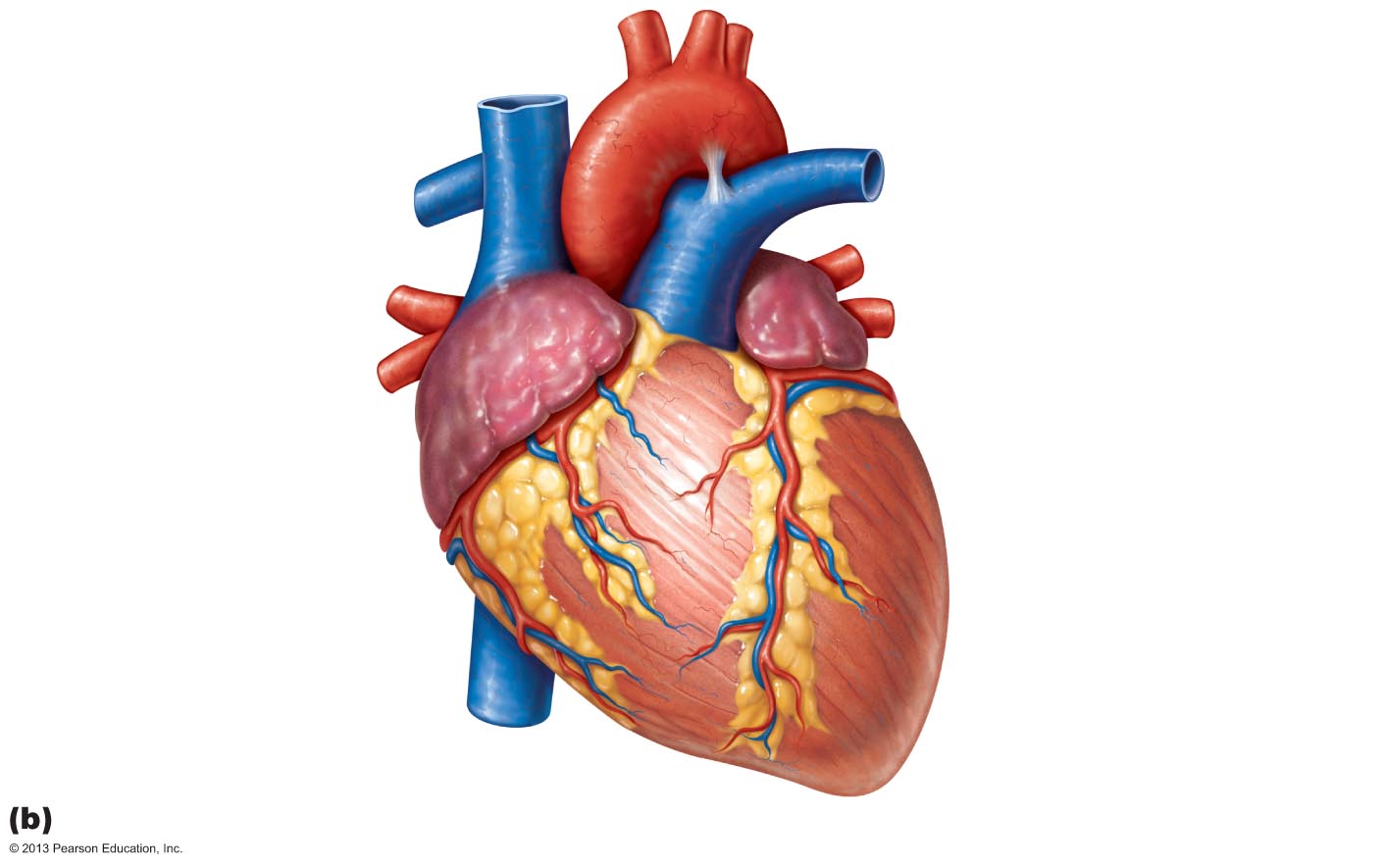 Left atrium
Auricle of
left atrium
Right atrium
Auricle of
Right atrium
Right coronary artery
(in coronary sulcus)
Left coronary artery
(in coronary sulcus)
Left ventricle
Right ventricle
Anterior interventricular
artery (in anterior
interventricular sulcus)
Apex
Anterior view
Atria: The Receiving Chambers
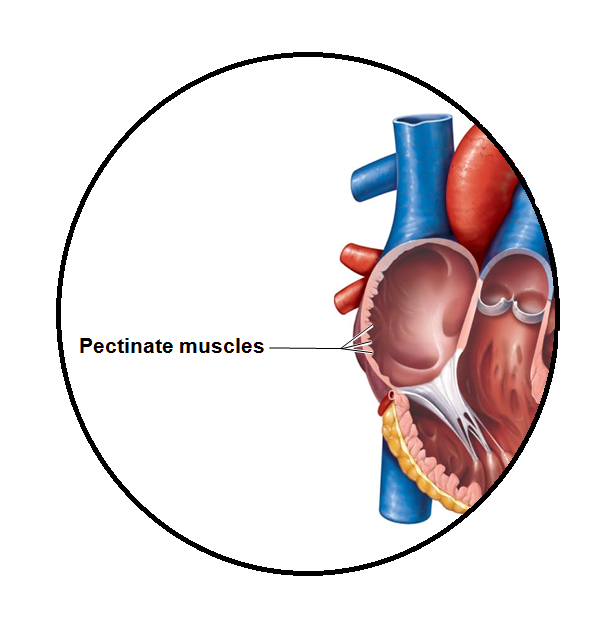 Auricles
Appendages that increase atrial volume

Right atrium
Pectinate muscles
Posterior and anterior regions separated by crista terminalis

Left atrium
Pectinate muscles only in auricles
Atria: The Receiving Chambers
Small, thin-walled

Contribute little to propulsion of blood

Three veins empty into right atrium:
Superior vena cava, inferior vena cava, coronary sinus

Four pulmonary veins empty into left atrium
Ventricles: The Discharging Chambers
Most of the volume of heart

Right ventricle 
 most of anterior surface
Left ventricle 
posteroinferior surface
Trabeculae carneae 
irregular ridges of muscle on walls
Papillary muscles 
 anchor chordae tendineae
Figure 18.5e  Gross anatomy of the heart.
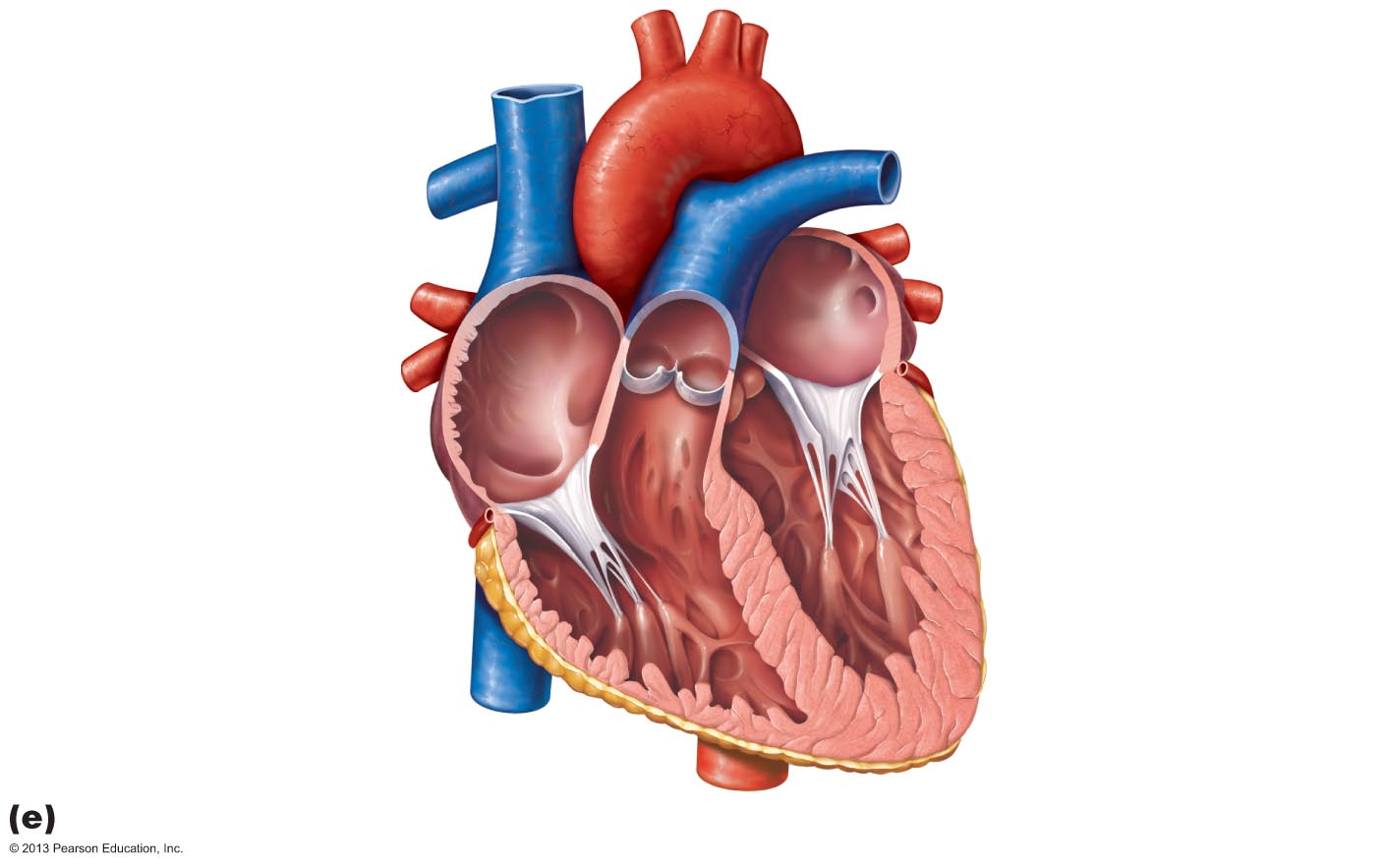 Left atrium
Right atrium
Mitral (bicuspid) valve
Fossa ovalis
Aortic valve
Pectinate muscles
Pulmonary valve
Tricuspid valve
Left ventricle
Right ventricle
Papillary muscle
Chordae tendineae
Interventricular septum
Trabeculae carneae
Frontal section
Ventricles: The Discharging Chambers
Thicker walls than atria

Actual pumps of heart

Right ventricle 
Pumps blood into pulmonary trunk

Left ventricle	
Pumps blood into aorta (largest artery in body)
Heart Valves
Ensure unidirectional blood flow through heart

Open and close in response to pressure changes

Two atrioventricular (AV) valves
Tricuspid valve (right AV valve)
Mitral valve (left AV valve, bicuspid valve)

Prevent backflow into atria when ventricles contract
Chordae tendineae anchor cusps to papillary muscles
Hold valve flaps in closed position
Heart Valves
Two semilunar (SL) valves
Aortic semilunar valve
Pulmonary semilunar valve

Prevent backflow into ventricles when ventricles relax

Open and close in response to pressure changes
Homeostatic Imbalance
Two conditions severely weaken heart:
Incompetent valve
Blood backflows so heart repumps same blood over and over

Valvular stenosis
Stiff flaps – constrict opening  heart must exert more force to pump blood

Valve replaced with mechanical, animal, or cadaver valve
Pathway of Blood Through the Heart
Pulmonary circuit
Right atrium  tricuspid valve  right ventricle

Right ventricle  pulmonary semilunar valve  pulmonary trunk  pulmonary arteries  lungs

Lungs  pulmonary veins  left atrium
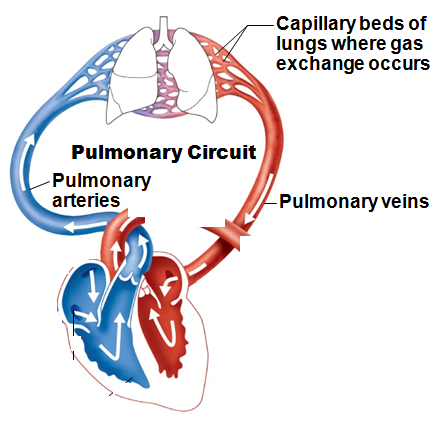 Pathway of Blood Through the Heart
Systemic circuit

Left atrium  mitral valve  left ventricle

Left ventricle  aortic semilunar valve  aorta

Aorta  systemic circulation
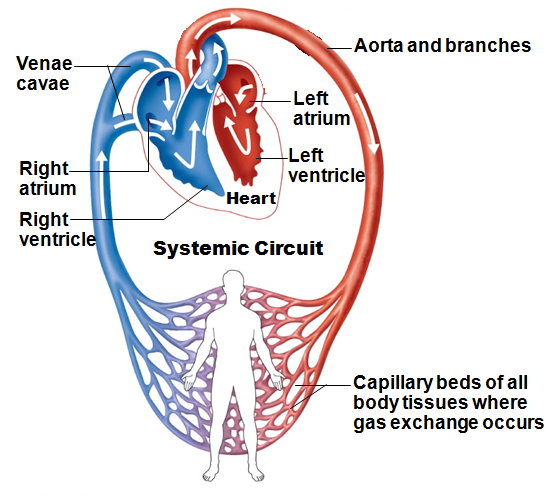 Pathway of Blood Through the Heart
Equal volumes of blood pumped to pulmonary and systemic circuits

Pulmonary circuit short, low-pressure circulation

Systemic circuit long, high-friction circulation

Anatomy of ventricles reflects differences
Left ventricle walls 3X thicker than right
Pumps with greater pressure
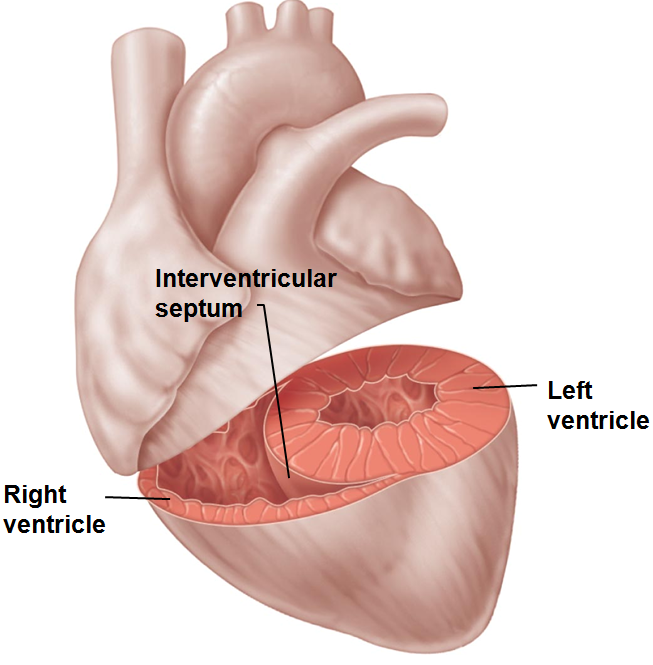 Coronary Circulation
Functional blood supply to heart muscle itself
Delivered when heart relaxed
Left ventricle receives most blood supply

Contains many anastomoses (junctions)
Provide additional routes for blood delivery
Cannot compensate for coronary artery occlusion
Coronary Circulation: Arteries
Arteries arise from base of aorta
Left coronary artery branches 
anterior interventricular artery 
circumflex artery

Supplies interventricular septum, anterior ventricular walls, left atrium, and posterior wall of left ventricle
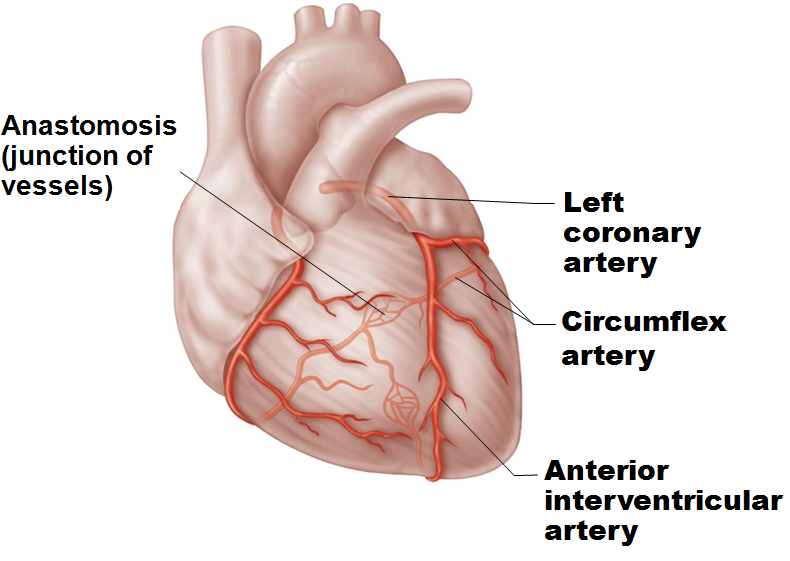 Coronary Circulation: Arteries
Right coronary artery branches   
right marginal artery 

 posterior interventricular artery

Supplies right atrium and most of right ventricle
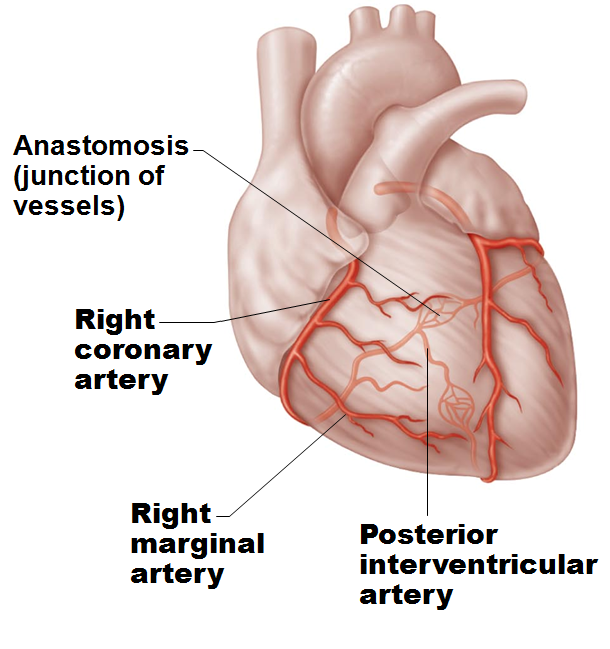 Coronary Circulation: Veins
Cardiac veins collect blood from capillary beds

Coronary sinus empties into right atrium; formed by merging cardiac veins
Great cardiac vein of anterior interventricular sulcus
Middle cardiac vein in posterior interventricular sulcus
Small cardiac vein from inferior margin

Several anterior cardiac veins empty directly into right atrium anteriorly
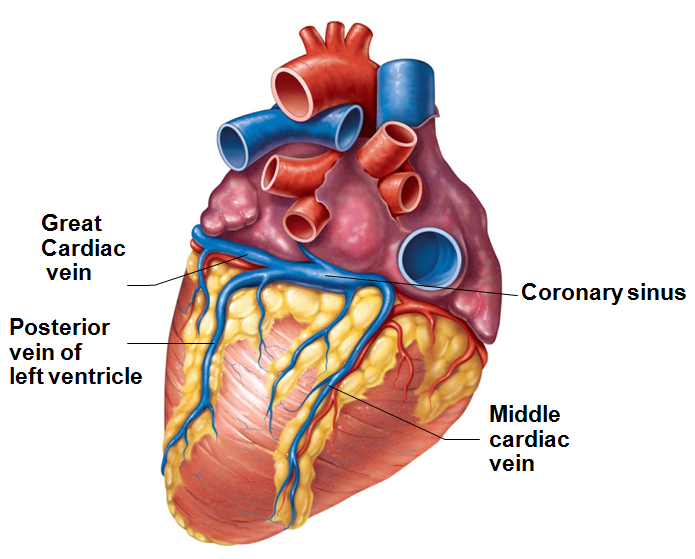 Homeostatic Imbalances
Angina pectoris
Thoracic pain caused by fleeting deficiency in blood delivery to myocardium
Cells weakened

Myocardial infarction (heart attack)
Prolonged coronary blockage
Areas of cell death repaired with non-contractile scar tissue
Heart Physiology: Electrical Events
Heart depolarizes and contracts without nervous system stimulation

Rhythm can be altered by autonomic nervous system
Heart Physiology: Setting the Basic Rhythm
Coordinated heartbeat is a function of
Presence of gap junctions

Intrinsic cardiac conduction system
Network of non-contractile (autorhythmic) cells
Initiate and distribute impulses  coordinated depolarization and contraction of heart
Sequence of Excitation
Cardiac pacemaker cells pass impulses, in order, across heart in ~220 ms
Sinoatrial node 
Atrioventricular node 
Atrioventricular bundle 
Right and left bundle branches 
Subendocardial conducting network (Purkinje fibers)
Heart Physiology: Sequence of Excitation
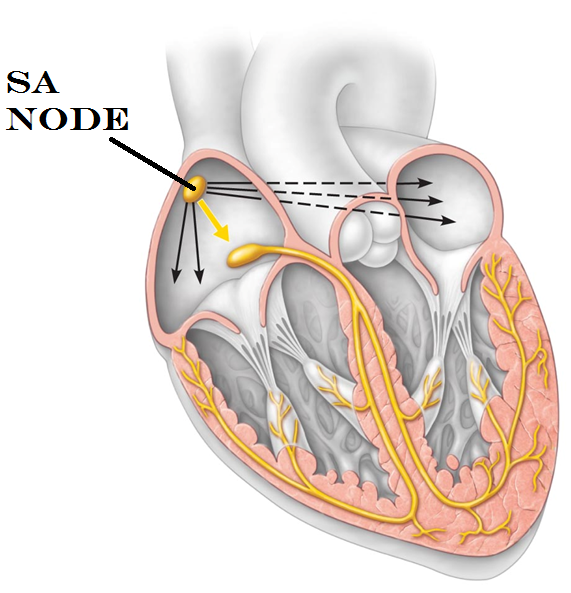 Sinoatrial (SA) node

Pacemaker of heart in right atrial wall
Depolarizes faster than rest of myocardium

Generates impulses about 75X/minute (sinus rhythm)
Inherent rate of 100X/minute tempered by extrinsic factors

Impulse spreads across atria, and to AV node
Heart Physiology: Sequence of Excitation
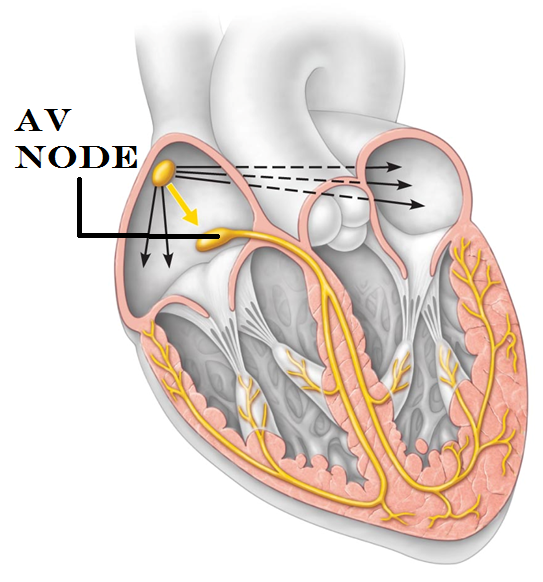 Atrioventricular (AV) node
In inferior interatrial septum

Delays impulses approximately 0.1 second
Because fibers are smaller diameter, have fewer gap junctions
Allows atrial contraction prior to ventricular contraction

Inherent rate of 50X/minute in absence of SA node input
Heart Physiology: Sequence of Excitation
Atrioventricular (AV) bundle(bundle of His)

In superior interventricular septum

Only electrical connection between atria and ventricles
Atria and ventricles not connected via gap junctions
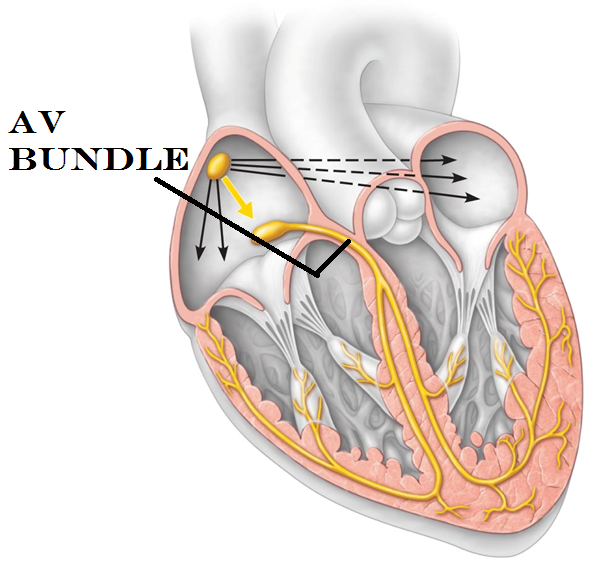 Heart Physiology: Sequence of Excitation
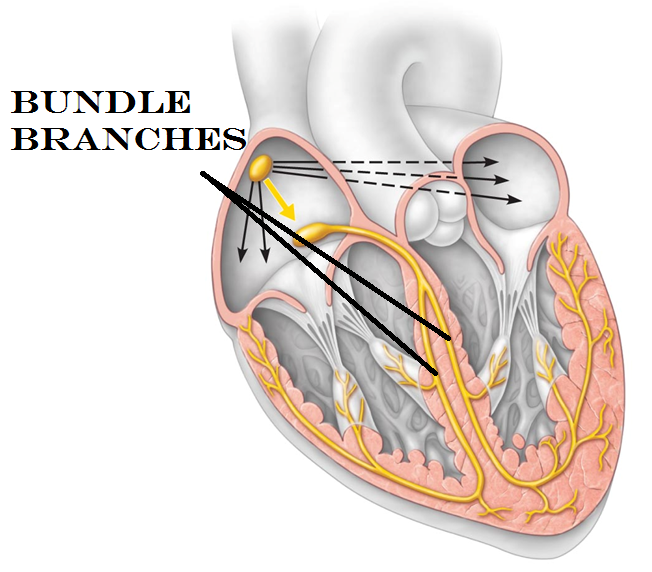 Right and left bundle branches

Two pathways in interventricular septum

Carry impulses toward apex of heart
Heart Physiology: Sequence of Excitation
Subendocardial conducting network (Purkinje Fibers)
Complete pathway through interventricular septum into apex and ventricular walls

More elaborate on left side of heart

AV bundle and subendocardial conducting network depolarize 30X/minute in absence of AV node input

Ventricular contraction immediately follows from apex toward atria
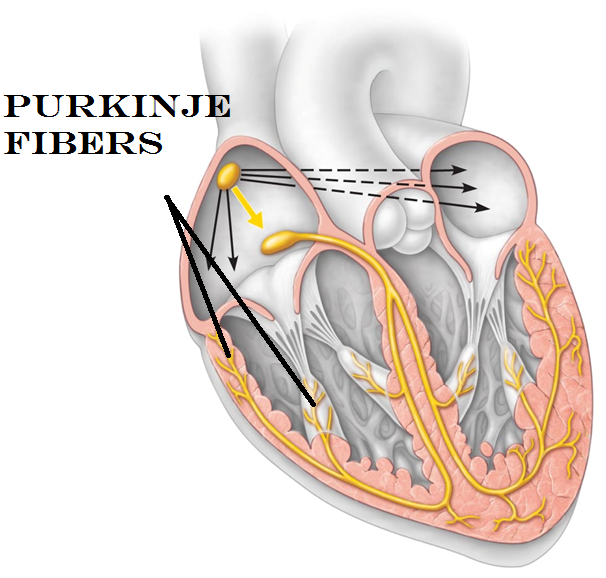 Extrinsic Innervation of the Heart
Heartbeat modified by Autonomic Nervous System via cardiac centers in medulla oblongata
Sympathetic 
Increases rate
Increases force
Parasympathetic 
Decreases rate
Cardioacceleratory center 
sympathetic 
affects SA, AV nodes, heart muscle, coronary arteries
Cardioinhibitory center 
parasympathetic 
inhibits SA and AV nodes via Vagus nerves
Electrocardiography
Electrocardiogram (ECG or EKG)
Composite of all action potentials generated by nodal and contractile cells at given time
Three waves:
P wave 
 depolarization SA node  atria
QRS complex 
ventricular depolarization and atrial repolarization
T wave 
ventricular repolarization
Homeostatic Imbalances
Defects in intrinsic conduction system may cause
Arrhythmias 
 irregular heart rhythms
Uncoordinated atrial and ventricular contractions
Fibrillation 
 rapid, irregular contractions; useless for pumping blood 
circulation ceases  brain death
Defibrillation to treat
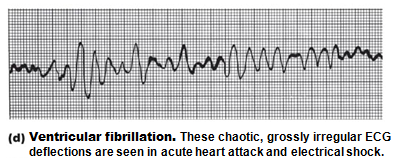 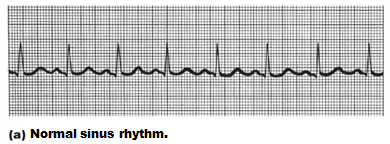 Homeostatic Imbalances
Defective SA node may cause
Ectopic focus 
 abnormal pacemaker

AV node may take over; sets junctional rhythm (40–60 beats/min)

Extrasystole (premature contraction)
Ectopic focus sets high rate
Can be from excessive caffeine or nicotine
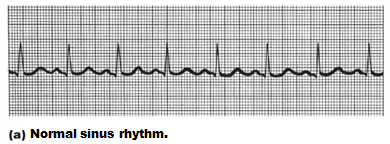 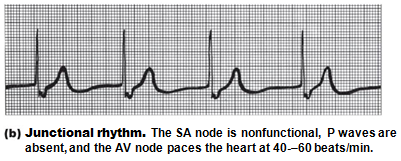 Homeostatic Imbalance
To reach ventricles, impulse must pass through AV node

Defective AV node may cause
Heart block
Few (partial block) or no (total block) impulses reach ventricles
Ventricles beat at intrinsic rate – too slow for life
Artificial pacemaker to treat
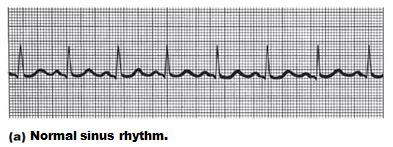 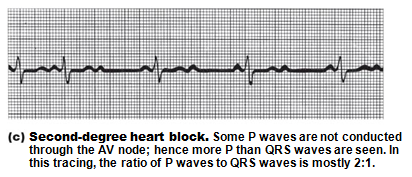 Heart Sounds
Two sounds (lub-dup) associated with closing of heart valves
First as AV valves close; beginning of systole
Second as SL valves close; beginning of ventricular diastole
Pause indicates heart relaxation

Heart murmurs - abnormal heart sounds; usually indicate incompetent or stenotic valves
Figure 18.20  Areas of the thoracic surface where the sounds of individual valves can best be detected.
Aortic valve sounds
heard in 2nd intercostal
space at right sternal
margin
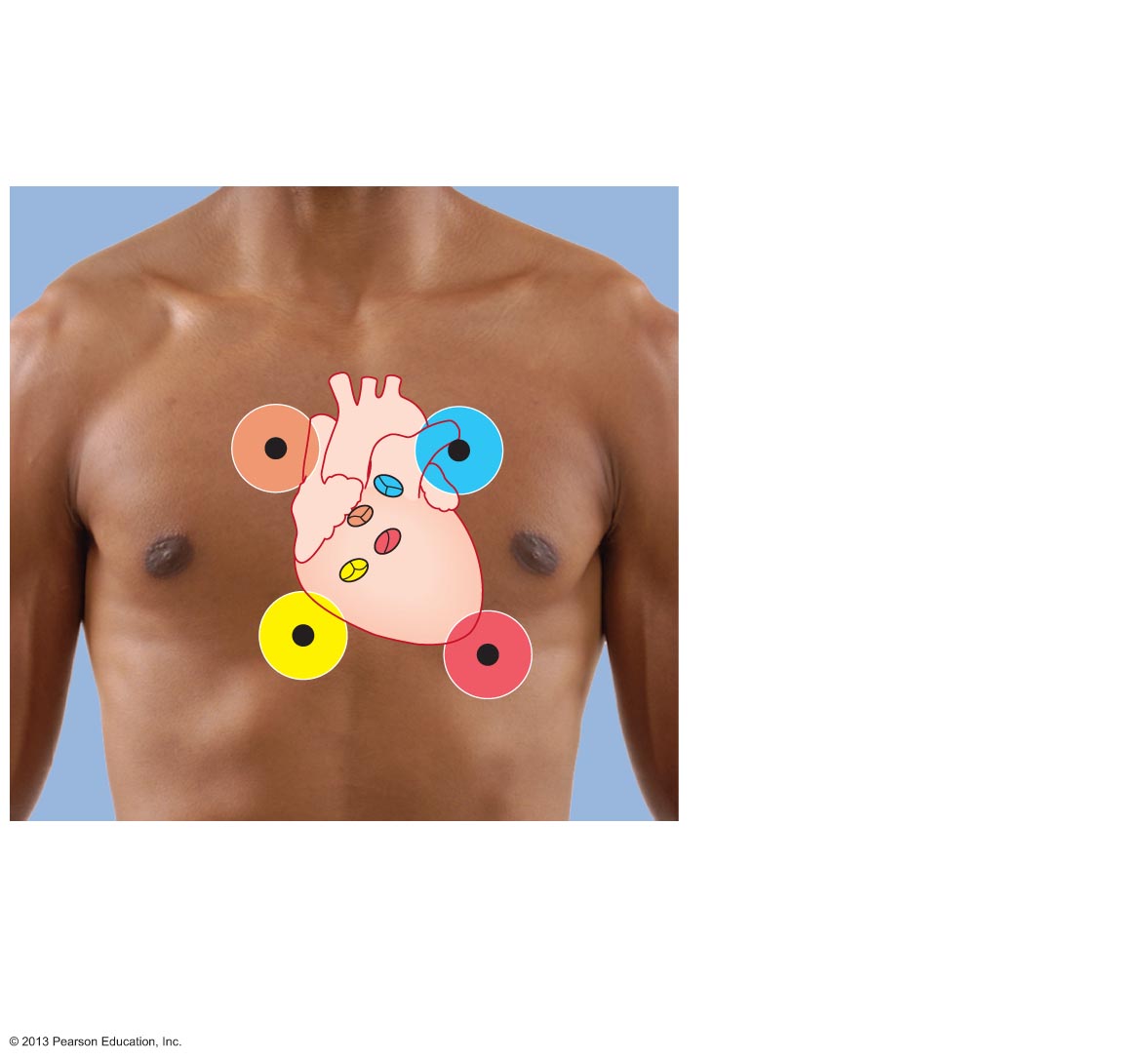 Pulmonary valve
sounds heard in 2nd
intercostal space at left
sternal margin
Mitral valve sounds
heard over heart apex
(in 5th intercostal space)
in line with middle of
clavicle
Tricuspid valve sounds
typically heard in right
sternal margin of 5th
intercostal space
Mechanical Events: The Cardiac Cycle
Cardiac cycle
Blood flow through heart during one complete heartbeat: atrial systole and diastole followed by ventricular systole and diastole

Systole
contraction 

Diastole
relaxation

Series of pressure and blood volume changes
Phases of the Cardiac Cycle
1. Ventricular filling
takes place in mid-to-late diastole

AV valves are open; pressure low 

80% of blood passively flows into ventricles

Atrial systole occurs, delivering remaining 20%
Phases of the Cardiac Cycle
2. Ventricular systole
Atria relax; ventricles begin to contract 

Rising ventricular pressure  closing of AV valves

Isovolumetric contraction phase (all valves are closed)

In ejection phase, ventricular pressure exceeds pressure in large arteries, forcing semilunar valves open
Phases of the Cardiac Cycle
3. Isovolumetric relaxation - early diastole
Ventricles relax; atria relaxed and filling

Backflow of blood in aorta and pulmonary trunk closes semilunar valves
Ventricles totally closed chambers

When atrial pressure exceeds that in ventricles  AV valves open; cycle begins again
Cardiac Output (CO)
Volume of blood pumped by each ventricle in one minute
CO = heart rate (HR) × stroke volume (SV)

HR = number of beats per minute

SV = volume of blood pumped out by one ventricle with each beat

Normal – 5.25 L/min
Regulation of Stroke Volume
Three main factors affect SV:
Preload
degree of stretch of cardiac muscle cells before they contract
Most important factor stretching cardiac muscle is amount of blood returning to heart:  venous return 
Slow heartbeat and exercise increase venous return 
Increased venous return distends (stretches) ventricles and increases contraction force

Contractility
contractile strength at given muscle length

Afterload
pressure ventricles must overcome to eject blood
Autonomic Nervous System Regulation
Sympathetic nervous system activated by emotional or physical stressors
Norepinephrine causes pacemaker 
to fire more rapidly 
and increases contractility 
Results in faster relaxation and filling

Increases heart-rate
Autonomic Nervous System Regulation
Parasympathetic nervous system opposes sympathetic effects 
Acetylcholine  slower HR
Little to no effect on contractility

Heart at rest exhibits Vagal tone
Parasympathetic dominant influence
Chemical Regulation of Heart Rate
Hormones

Epinephrine from adrenal medulla 
increases heart rate 
Increases contractility

Thyroxine 
increases heart rate
enhances effects of norepinephrine and epinephrine
Homeostatic Imbalance
Hypocalcemia  
Not enough Calcium
depresses heart
Hypercalcemia  
Too much calcium
increased HR and contractility
Hypokalemia  
Not enough Potassium (K) 
feeble heartbeat; arrhythmias
Hyperkalemia  
Too much Potassium (K)
alters electrical activity  heart block and cardiac arrest
Other Factors that Influence Heart Rate
Age
Fetus has fastest HR
Gender
Females faster than males
Exercise	
Increases HR
Body temperature
Increases with increased temperature
Homeostatic Imbalances
Tachycardia - abnormally fast heart rate 

Exceeds 100 beats/min

If persistent, may lead to fibrillation
Bradycardia 
heart rate slower than 60 beats/min

May result in inadequate blood circulation in non-athletes

May be desirable result of endurance training
Homeostatic Imbalance
Congestive heart failure (CHF)
Progressive condition

Cardiac Output is so low that blood circulation is inadequate to meet tissue needs

Reflects weakened myocardium caused by
Coronary atherosclerosis—clogged arteries
Persistent high blood pressure
Multiple myocardial infarcts
Dilated cardiomyopathy (DCM)
Homeostatic Imbalance
Pulmonary congestion
Left side fails  blood backs up in lungs

Peripheral congestion
Right side fails  blood pools in body organs  edema

Failure of either side ultimately weakens other

Treat by removing fluid, reducing afterload, increasing contractility
Developmental Aspects of the Heart
Fetal heart structures that bypass pulmonary circulation

Foramen ovale connects two atria
Remnant is fossa ovalis in adult 

Ductus arteriosus connects pulmonary trunk to aorta
Remnant - ligamentum arteriosum in adult

Close at or shortly after birth
Developmental Aspects of the Heart
Congenital heart defects
Most common birth defects; treated with surgery
Most are one of two types:
Mixing of oxygen-poor and oxygen-rich blood
Narrowed valves or vessels 

Tetralogy of Fallot
Both types of disorders present
Figure 18.25a  Three examples of congenital heart defects.
Ventricular septal defect.
The superior part of the inter-ventricular septum fails to form, allowing blood to mix between the two ventricles.

More blood is shunted from left to right because the left
ventricle is stronger.
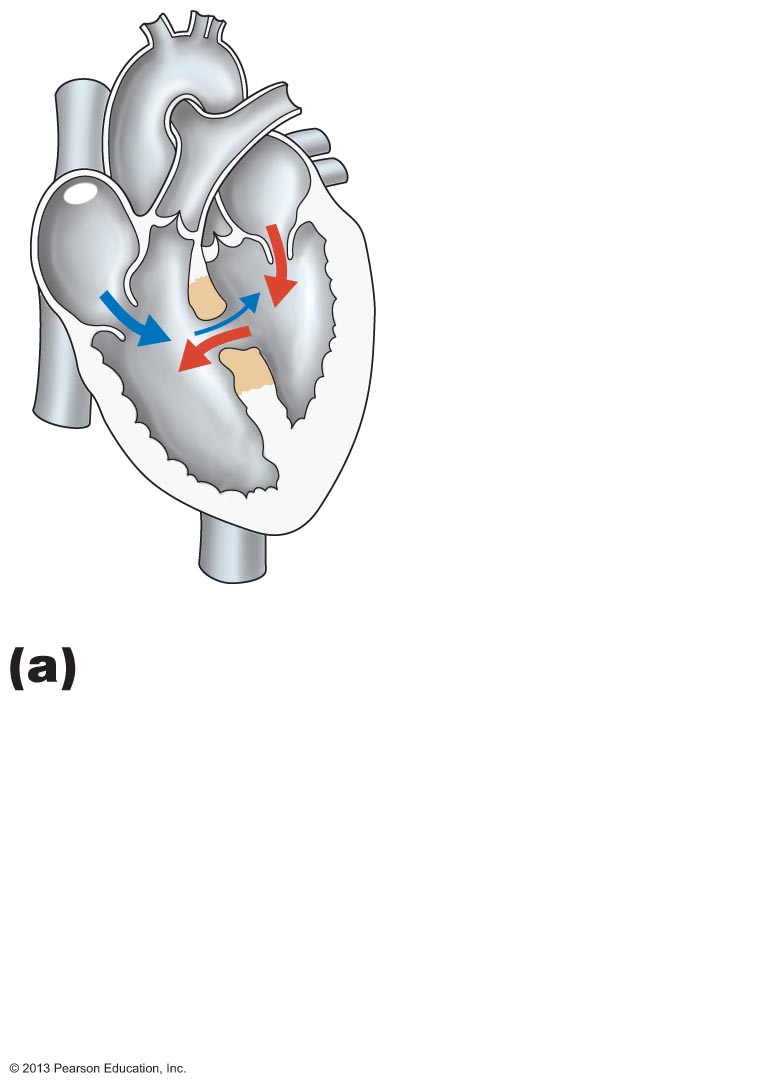 Figure 18.25b  Three examples of congenital heart defects.
Coarctation of the aorta.
A part of the aorta is narrowed, increasing the workload of the left ventricle.
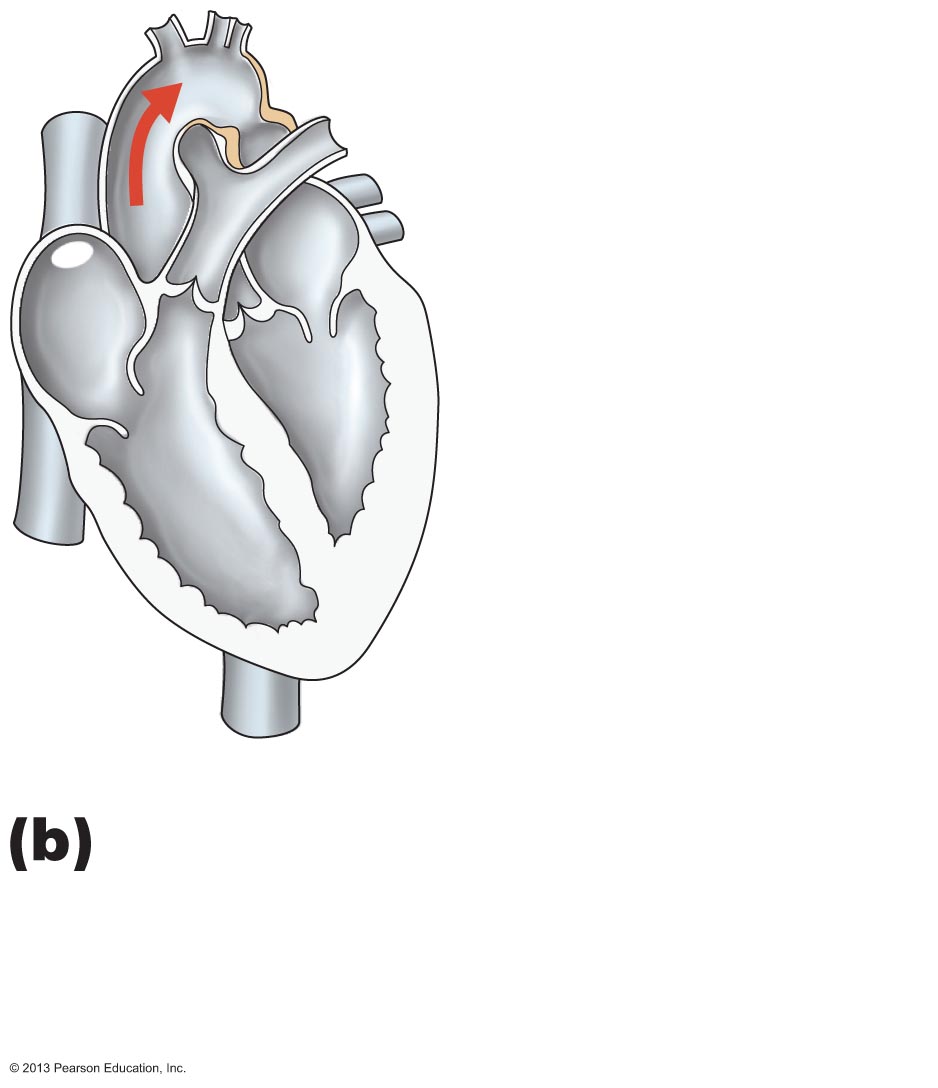 Narrowed
aorta
Figure 18.25c  Three examples of congenital heart defects.
Tetralogy of Fallot.
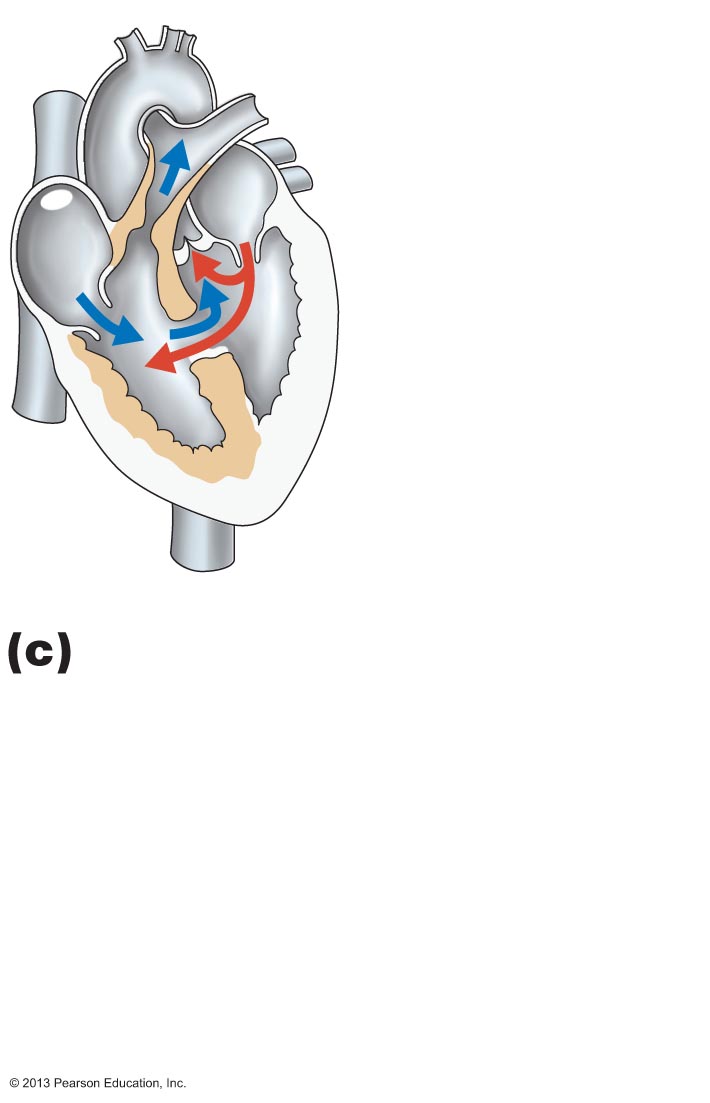 Multiple defects (tetra =four): 
Pulmonary trunk too narrow and pulmonary valve stenosed (narrowed), resulting in

hypertrophied right ventricle
Ventricular septal defect
Aorta opens from both ventricles.
Age-Related Changes Affecting the Heart
Sclerosis and thickening of valve flaps

Decline in cardiac reserve

Fibrosis of cardiac muscle

Atherosclerosis
Blood Vessels
Delivery system of dynamic structures that begins and ends at heart
Arteries: 
carry blood away from heart
oxygenated except for 
pulmonary circulation 
umbilical vessels of fetus
Capillaries: 
contact tissue cells; directly serve cellular needs
Veins: 
carry blood toward heart
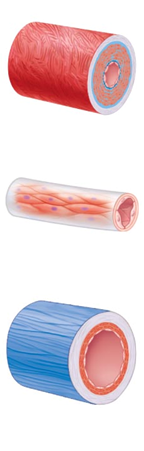 Structure of Blood Vessel Walls
Lumen
Central blood-containing space 

Three wall layers in arteries and veins
Tunica intima, tunica media, and tunica externa

Capillaries
Endothelium with sparse basal lamina
Figure 19.1b  Generalized structure of arteries, veins, and capillaries.
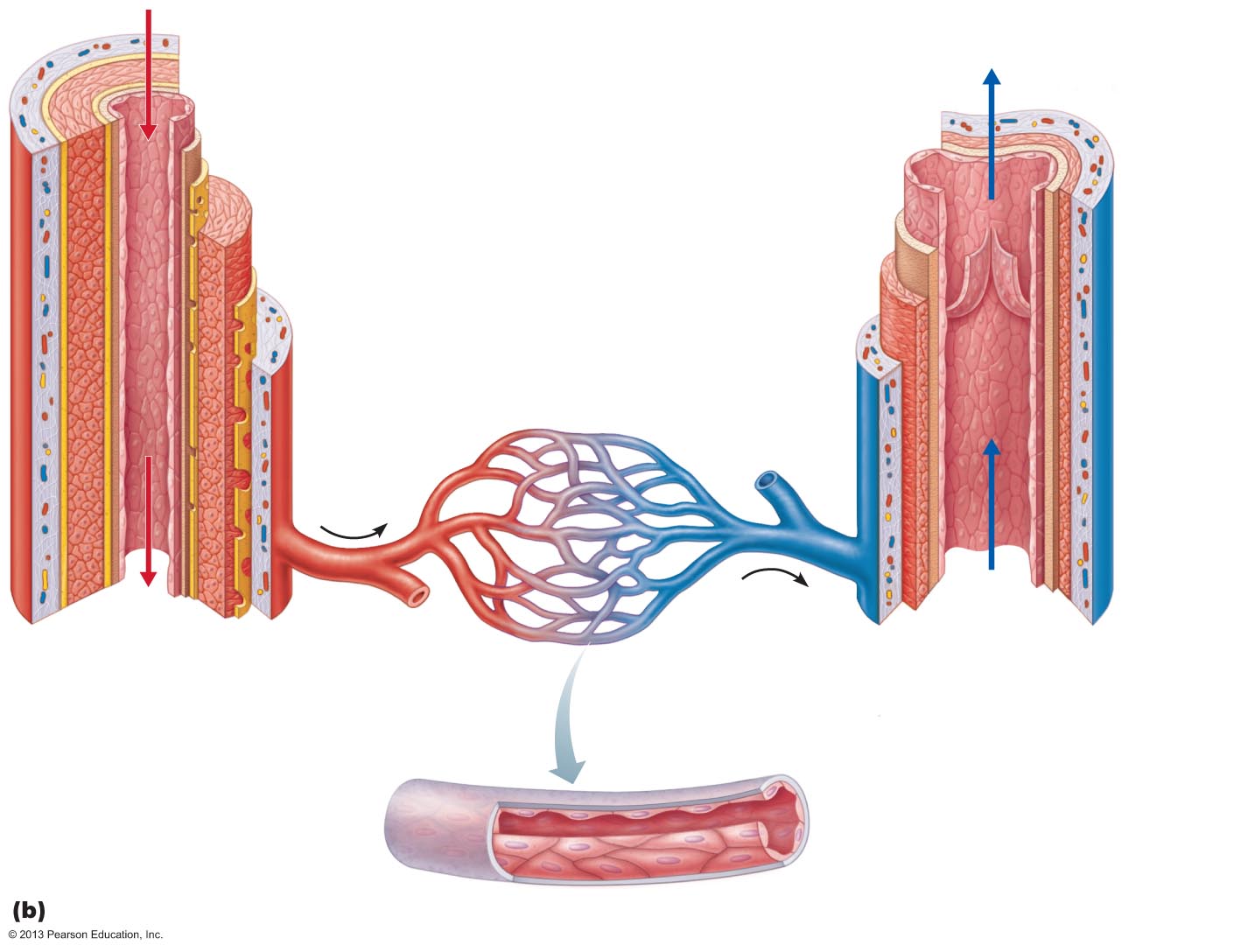 Tunica intima
• Endothelium
• Subendothelial layer
• Internal elastic membrane
Tunica media
(smooth muscle and 
elastic fibers)
Valve
• External elastic membrane
Tunica externa
(collagen fibers)
• Vasa vasorum
Lumen
Lumen
Capillary network
Artery
Vein
Basement membrane
Endothelial cells
Capillary
© 2013 Pearson Education, Inc.
Tunics
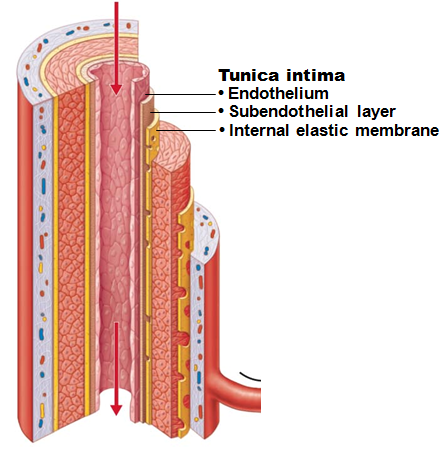 Tunica intima
Endothelium lines lumen of all vessels
Continuous with endocardium
Slick surface reduces friction

Subendothelial layer in vessels larger than 1 mm; connective tissue basement membrane
Tunics
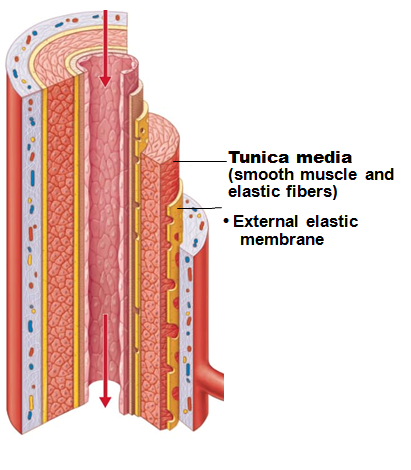 Tunica media
Smooth muscle and sheets of elastin

Sympathetic vasomotor nerve fibers control vasoconstriction and vasodilation of vessels
Influence blood flow and blood pressure
Tunics
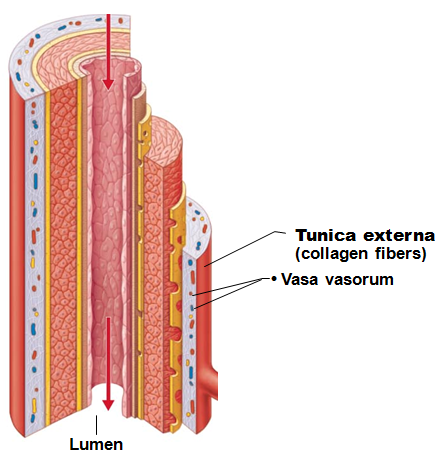 Tunica externa (tunica adventitia)
Collagen fibers protect and reinforce; anchor to surrounding structures 

Contains nerve fibers, lymphatic vessels

Vasa vasorum 
“vessel’s vessels” 
of larger vessels nourishes external layer
Arterial System: Elastic Arteries
Large thick-walled arteries with elastin in all three tunics

Aorta and its major branches

Large lumen offers low-resistance

Act as pressure reservoirs
expand and recoil as blood ejected from heart
Smooths pressure downstream
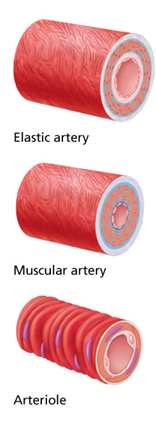 Arterial System: Muscular Arteries
Distal to elastic arteries
Deliver blood to body organs

Thick tunica media with more smooth muscle

Active in vasoconstriction
Can help to control blood pressure
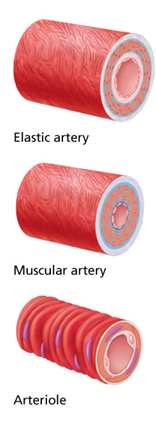 Arterial System: Arterioles
Smallest arteries

Lead to capillary beds

Control flow into capillary beds via vasodilation and vasoconstriction
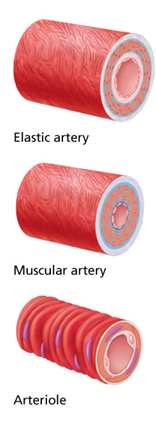 Capillaries
Microscopic blood vessels 

Walls of thin tunica intima
In the smallest capillaries, one squamous cell forms entire circumference

Diameter allows only single RBC to pass at a time
Capillaries
In all tissues except for cartilage, epithelia, cornea and lens of eye

Provide direct access to almost every cell

Functions
Exchange of gases, nutrients, wastes, hormones, etc., between blood and interstitial fluid
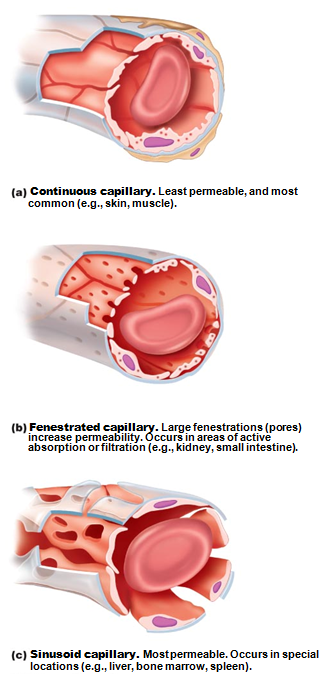 Capillaries
Three structural types
Continuous capillaries
Fenestrated capillaries
Sinusoid capillaries (sinusoids)
Also called “discontinuous”
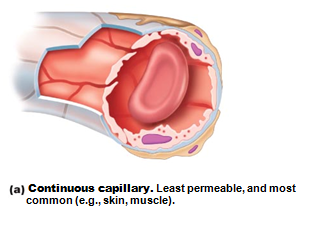 Continuous Capillaries
Abundant in skin and muscles
Tight junctions connect endothelial cells 
Intercellular clefts allow passage of fluids and small solutes

Continuous capillaries of brain unique
Tight junctions complete, forming blood-brain barrier
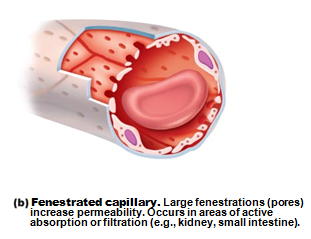 Fenestrated Capillaries
Some endothelial cells contain pores (fenestrations)

More permeable than continuous capillaries

Function in absorption or filtrate formation 
small intestines, endocrine glands, and kidneys
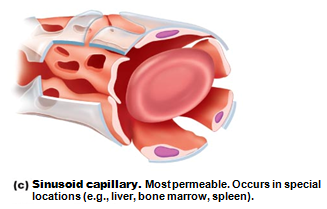 Sinusoid Capillaries
Fewer tight junctions
usually fenestrated
larger intercellular clefts
large lumens
Blood flow sluggish  
Large molecules and blood cells pass between blood and surrounding tissues
Found only in the liver, bone marrow, spleen, adrenal medulla 
Macrophages in lining to destroy bacteria
Blood Flow Through Capillary Beds
True capillaries normally branch from metarteriole and return to thoroughfare channel
Precapillary sphincters regulate blood flow into true capillaries
Blood may go into true capillaries or to shunt
Regulated by local chemical conditions and vasomotor nerves
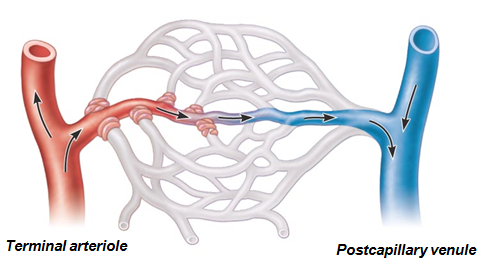 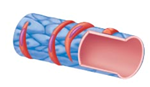 Venous System: Venules
Formed when capillary beds unite

Smallest postcapillary venules

Very porous; allow fluids and WBCs into tissues

Consist mostly of endothelium  

Larger venules have one or two layers of smooth muscle cells
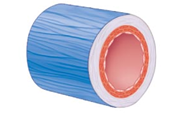 Veins
Formed when venules converge

Have thinner walls, larger lumens compared with corresponding arteries

Blood pressure lower than in arteries

Thin tunica media; thick tunica externa of collagen fibers and elastic networks

Called capacitance vessels 
Acts as blood reservoirs
contain up to 65% of blood supply
Veins
Adaptations ensure return of blood to heart despite low pressure

Large-diameter lumens offer little resistance 

Venous valves prevent backflow of blood 
Most abundant in veins of limbs
Vascular Anastomoses
Interconnections of blood vessels

Arterial anastomoses provide alternate pathways to given body region
Common at joints, in abdominal organs, brain, and heart; none in retina, kidneys, spleen

Vascular shunts of capillaries are examples of arteriovenous anastomoses

Venous anastomoses are common
Physiology of Circulation: Definition of Terms
Blood pressure (BP)
Force per unit area exerted on wall of blood vessel by blood 
Expressed in mm Hg
Measured as systemic arterial BP in large arteries near heart

Pressure gradient provides driving force that keeps blood moving from higher to lower pressure areas
Physiology of Circulation: Definition of Terms
Resistance (peripheral resistance)
Opposition to flow 
Measure of amount of friction blood encounters with vessel walls, generally in peripheral (systemic) circulation

Three important sources of resistance
Blood viscosity
Total blood vessel length
Blood vessel diameter
Resistance
Factors that remain relatively constant:
Blood viscosity
The "stickiness" of blood due to formed elements and plasma proteins
Increased viscosity = increased resistance 

Blood vessel length
Longer vessel = greater resistance encountered

Blood vessel diameter
Greatest influence on resistance
Small arterioles greatly influence resistance
Systemic Blood Pressure
Pumping action of heart generates blood flow 

Pressure results when flow is opposed by resistance

Systemic pressure
Highest in aorta
Declines throughout pathway
0 mm Hg in right atrium

Steepest drop occurs in arterioles
Arterial Blood Pressure
Reflects two factors of arteries close to heart

Elasticity (compliance or distensibility)

Volume of blood forced into them at any time

Blood pressure near heart is pulsatile
Arterial Blood Pressure
Systolic pressure: 
pressure exerted in aorta during ventricular contraction
Averages 120 mm Hg in normal adult 
Diastolic pressure: 
lowest level of aortic pressure 
Pulse pressure 
 difference between systolic and diastolic pressure
Pulse
Expansion and recoil of arteries as they are exposed to the changing pressures
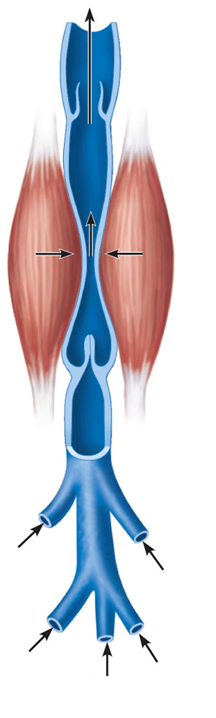 Factors Aiding Venous Return
Muscular pump: 
contraction of skeletal muscles "milks" blood toward heart; valves prevent backflow
Respiratory pump: 
pressure changes during breathing move blood toward heart by squeezing abdominal veins as thoracic veins expand 
Venoconstriction under sympathetic control pushes blood toward heart
Maintaining Blood Pressure
Requires
Cooperation of heart, blood vessels, and kidneys
Supervision by brain

Main factors influencing blood pressure
Cardiac output (CO)
Peripheral resistance (PR)
Blood volume
Control of Blood Pressure
Short-term neural and hormonal controls
Counteract fluctuations in blood pressure by altering peripheral resistance and CO

Long-term renal regulation
Counteracts fluctuations in blood pressure by altering blood volume
Short-term Mechanisms: Neural Controls
Neural controls of peripheral resistance
altering blood vessel diameter
If low blood volume all vessels constricted except those to heart and brain
Alter blood distribution to organs in response to specific demands
Short-term Mechanisms: Neural Controls
Neural controls operate via reflex arcs that involve
Baroreceptors
Carotid sinuses
Aortic arch
Walls of large arteries of neck and thorax
Cardiovascular center of medulla 
Vasomotor fibers to heart and vascular smooth muscle
Sometimes input from chemoreceptors and higher brain centers
The Cardiovascular Center
Clusters of sympathetic neurons in medulla oversee changes in CO and blood vessel diameter

Consists of cardiac centers and vasomotor center

Vasomotor center sends steady impulses via sympathetic efferents to blood vessels  moderate constriction called vasomotor tone

Receives inputs from baroreceptors, chemoreceptors, and higher brain centers
Short-term Mechanisms: Chemoreceptor Reflexes
Chemoreceptors in aortic arch and large arteries of neck detect increase in CO2, or drop in pH or O2

Cause increased blood pressure by
Signaling cardioacceleratory center  increase CO

Signaling vasomotor center  increase vasoconstriction
Short-term Mechanisms: Influence of Higher Brain Centers
Reflexes in medulla

Hypothalamus and cerebral cortex can modify arterial pressure via relays to medulla

Hypothalamus increases blood pressure during stress

Hypothalamus mediates redistribution of blood flow during exercise and changes in body temperature
Short-term Mechanisms: Hormonal Controls
Short term regulation via changes in peripheral resistance

Long term regulation via changes in blood volume
Short-term Mechanisms: Hormonal Controls
Cause increased blood pressure
Epinephrine and norepinephrine from adrenal gland  increased Cardiac Output and vasoconstriction

Angiotensin II stimulates vasoconstriction

High ADH levels cause vasoconstriction

Cause lowered blood pressure
Atrial natriuretic peptide causes decreased blood volume by antagonizing aldosterone
Long-term Mechanisms: Renal Regulation
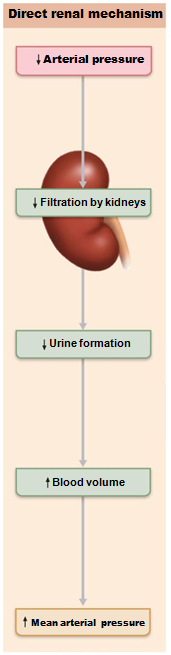 Baroreceptors quickly adapt to chronic high or low BP so are ineffective for long term support

Long-term mechanisms control BP by altering blood volume via kidneys
Direct renal mechanism 
Increased BP or blood volume causes elimination of more urine, thus reducing BP

Decreased BP or blood volume causes kidneys to conserve water, and BP rises

Indirect renal mechanism
Dependent on hormones:  renin-angiotensin-aldosterone
Indirect Mechanism
The renin-angiotensin-aldosterone mechanism
Decreased Arterial blood pressure triggers release of renin
Renin catalyzes conversion of angiotensinogen from liver to angiotensin I
Angiotensin converting enzyme, especially from lungs, converts angiotensin I to angiotensin II
Increases blood volume because angiotensin II 
Stimulates aldosterone secretion 
Retains water 
Causes ADH release
Retains water by reducing urine output
Triggers the thirst center in the brain
Brings external water into the system
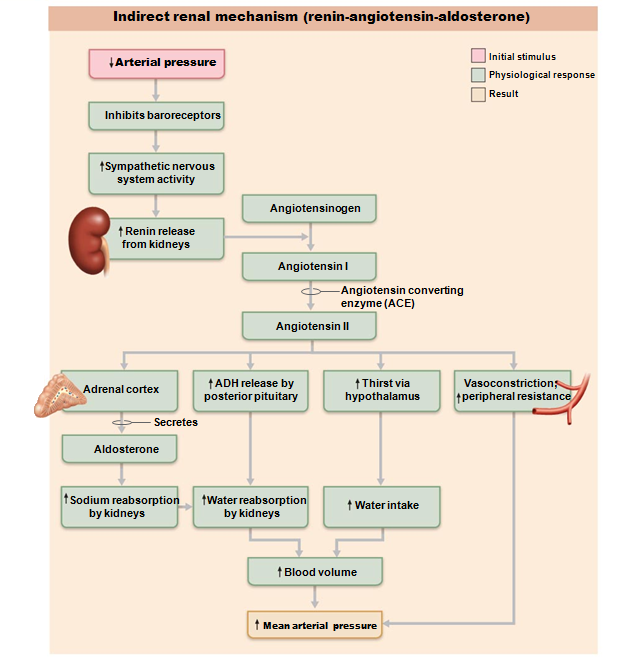 Indirect:  
triggers hormones
Monitoring Circulatory Efficiency
Vital signs: 
pulse and blood pressure, along with respiratory rate and body temperature
Pulse: 
pressure wave caused by expansion and recoil of arteries
Radial pulse 
(taken at the Radial Artery in the wrist) routinely used
Pressure points 
where arteries close to body surface
Can be compressed to stop blood flow
Figure 19.12  Body sites where the pulse is most easily palpated.
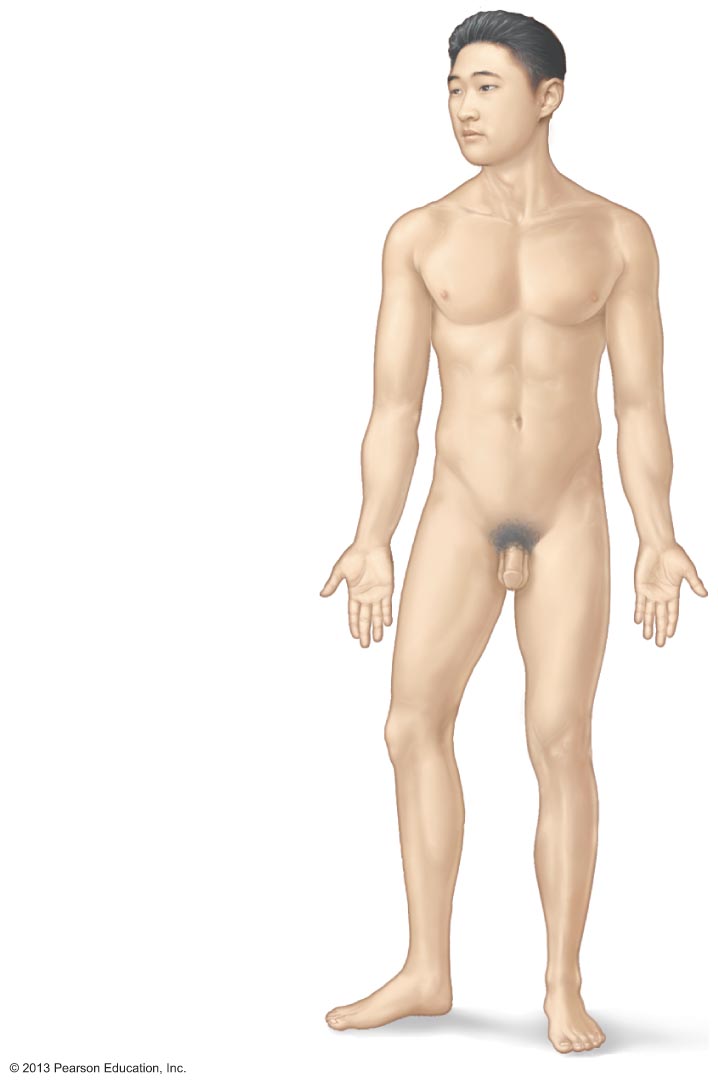 Superficial temporal artery
Facial artery
Common carotid artery
Brachial artery
Radial artery
Femoral artery
Popliteal artery
Posterior tibial
artery
Dorsalis pedis
artery
Measuring Blood Pressure
Systemic arterial BP
Measured indirectly by auscultatory method using a sphygmomanometer

Pressure increased in cuff until it exceeds systolic pressure in brachial artery

Pressure released slowly and examiner listens for sounds of Korotkoff with a stethoscope
Measuring Blood Pressure
Systolic pressure, 
normally less than 120 mm Hg
when sounds first occur as blood starts to spurt through artery

Diastolic pressure
normally less than 80 mm Hg
when sounds disappear because artery no longer constricted
blood flowing freely
Variations in Blood Pressure
Transient elevations occur during changes in 
Posture
physical exertion
emotional upset
fever

Age, sex, weight, race, mood, and posture may cause BP to vary
Alterations in Blood Pressure
Hypertension: high blood pressure
Sustained elevated arterial pressure of 140/90 or higher

Prehypertension if values elevated but not yet in hypertension range
May be transient adaptations during fever, physical exertion, and emotional upset
Often persistent in obese people
Homeostatic Imbalance: Hypertension
Prolonged hypertension major cause of heart failure, vascular disease, renal failure, and stroke

Heart must work harder  myocardium enlarges and weakens

accelerates atherosclerosis
Primary or Essential Hypertension
90% of hypertensive conditions

No underlying cause identified
Risk factors include heredity, diet, obesity, age, diabetes mellitus, stress, and smoking

No cure but can be controlled
Restrict salt, fat, cholesterol intake
Increase exercise, lose weight, stop smoking
Antihypertensive drugs
Homeostatic Imbalance: Hypertension
Secondary hypertension less common
Due to identifiable disorders including obstructed renal arteries, kidney disease, and endocrine disorders such as hyperthyroidism and Cushing's syndrome
Treatment focuses on correcting underlying cause
Alterations in Blood Pressure
Hypotension: low blood pressure
Blood pressure below 90/60 mm Hg

Usually not a concern
Only if leads to inadequate blood flow to tissues

Often associated with long life and lack of cardiovascular illness
Homeostatic Imbalance: Hypotension
Orthostatic hypotension: 
temporary low BP and dizziness when suddenly rising from sitting or reclining position 

Chronic hypotension: 
May point towards poor nutrition 
warning sign for Addison's disease or hypothyroidism

Acute hypotension: 
important sign of circulatory shock
Capillary Exchange of Respiratory Gases and Nutrients
Diffusion down concentration gradients
O2 and nutrients from blood to tissues
CO2 and metabolic wastes from tissues to blood

Lipid-soluble molecules diffuse directly through endothelial membranes

Water-soluble solutes pass through clefts and fenestrations

Larger molecules, such as proteins, are actively transported in pinocytotic vesicles or caveolae
Figure 19.16  Capillary transport mechanisms. (2 of 2)
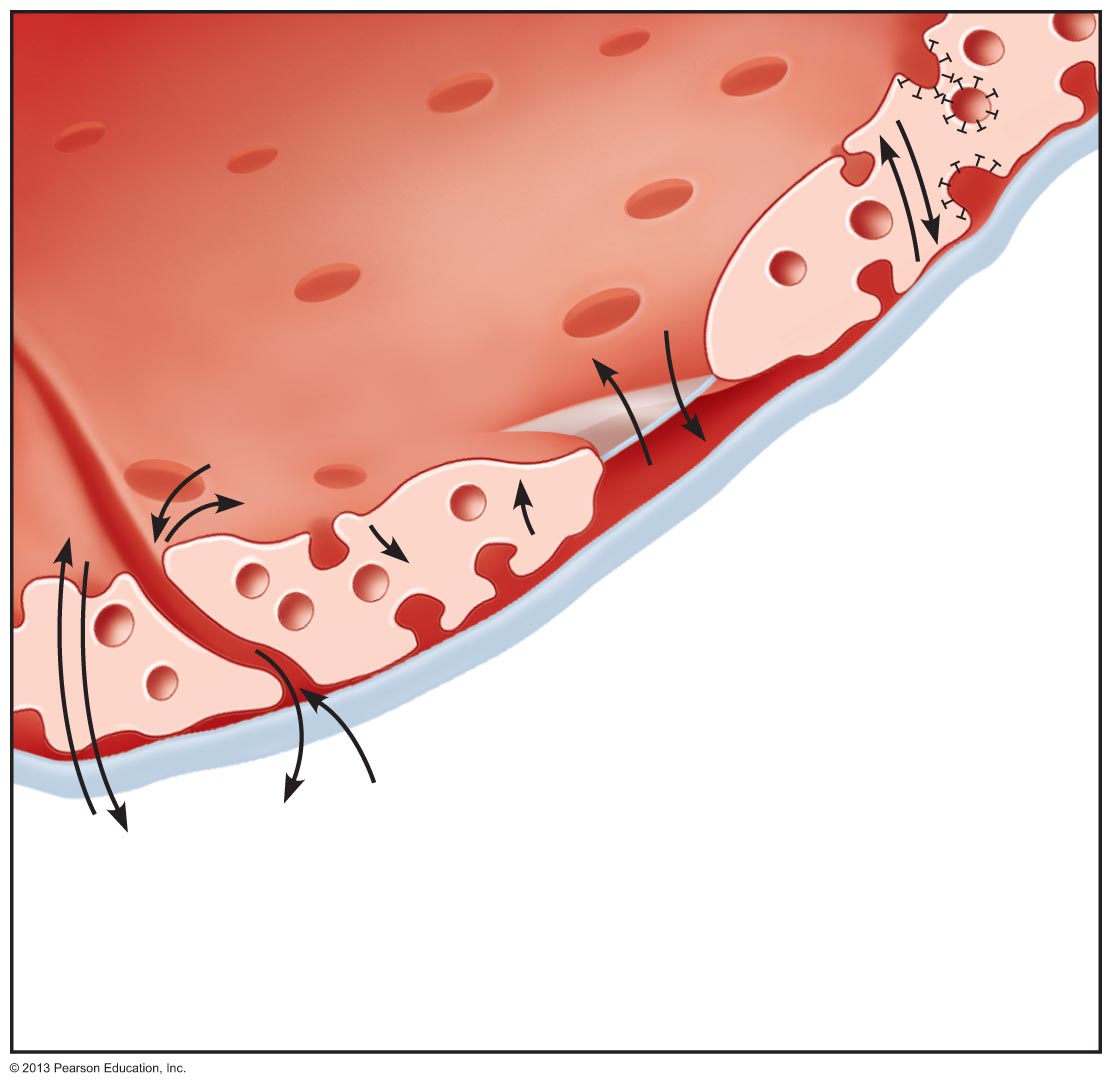 Lumen
Caveolae
Pinocytotic
vesicles
Endothelial
fenestration
(pore)
Intercellular
cleft
4
Transport
via vesicles
or caveolae
(large
substances)
3
Movement
through
fenestrations (water-soluble
substances)
Basement
membrane
2
Movement
through
intercellular
clefts (water-
soluble
substances)
1
Diffusion
through
membrane
(lipid-soluble
substances)
Circulatory Shock
Any condition in which

Blood vessels inadequately filled

Blood cannot circulate normally 

Results in inadequate blood flow to meet tissue needs
Circulatory Shock
Hypovolemic shock: 
results from large-scale blood loss 

Vascular shock: 
results from extreme vasodilation and decreased peripheral resistance

Cardiogenic shock: 
results when an inefficient heart cannot sustain adequate circulation
Identifying Arteries and Veins
Most arteries and veins share a name
Femoral Artery
Femoral Vein

Many vessels are named for nearby anatomy and regions
Renal Artery
Gonadal Artery
Iliac Artery
Axillary Artery
Note on Vessel Images
The upcoming images have been edited to reflect the structures I’d like for you to know.  

They match up with the images in your worksheets.  In the presentation, you’ll notice that some of the veins are in brown.  These are the structures that do not have an arterial twin.  
Example
Internal Carotid Artery does NOT have an Internal Carotid Vein that runs with it.  
Instead, we have an Internal Jugular Vein
Figure 19.22b  Arteries of the head, neck, and brain.
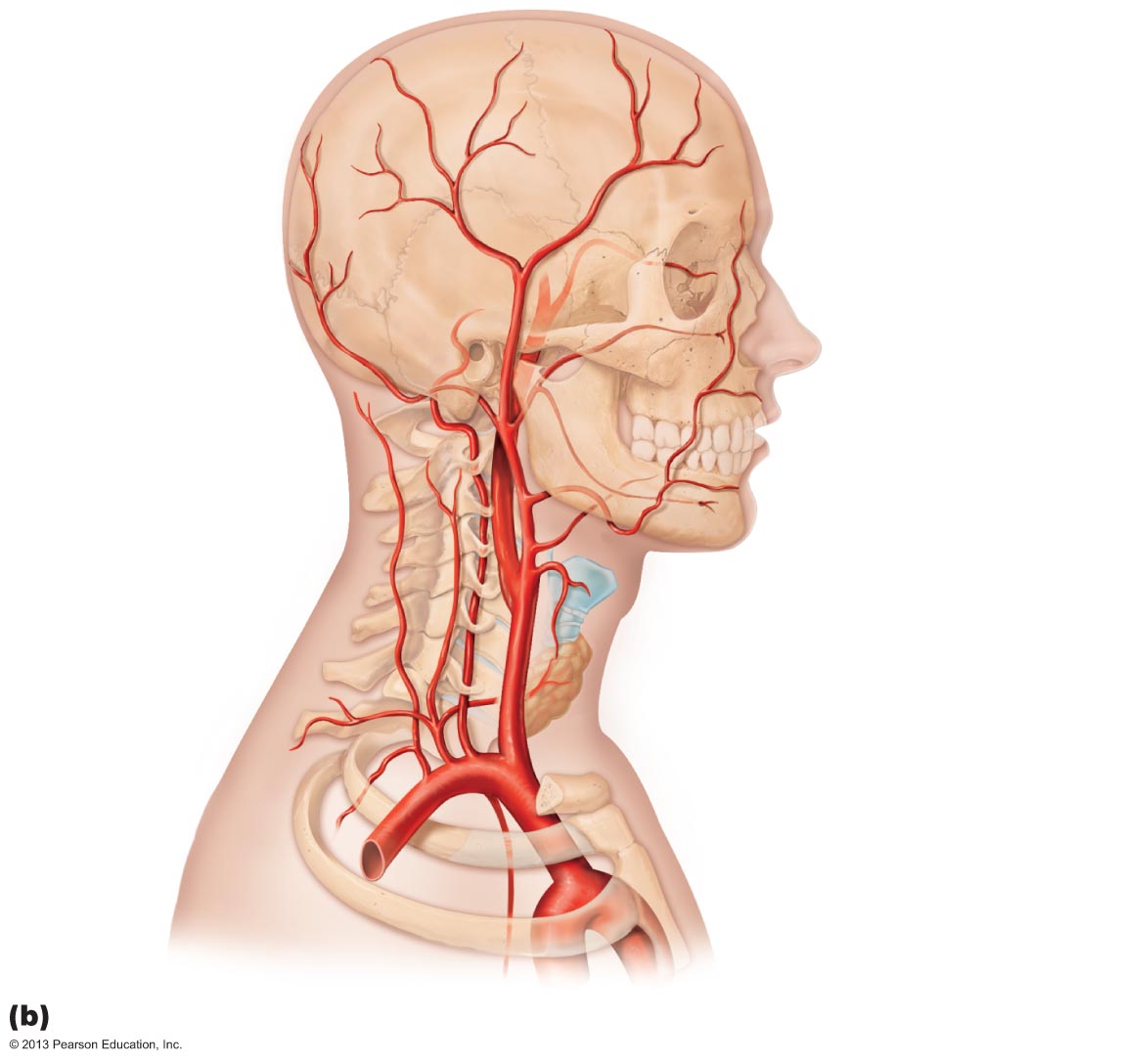 Ophthalmic artery
Branches of 
the external 
carotid artery
Vertebral
artery
• Superficial 
  temporal artery
Internal 
carotid artery
External 
carotid artery
Common
carotid artery
Arteries of the head and neck, right aspect
Figure 19.27b  Venous drainage of the head, neck, and brain.
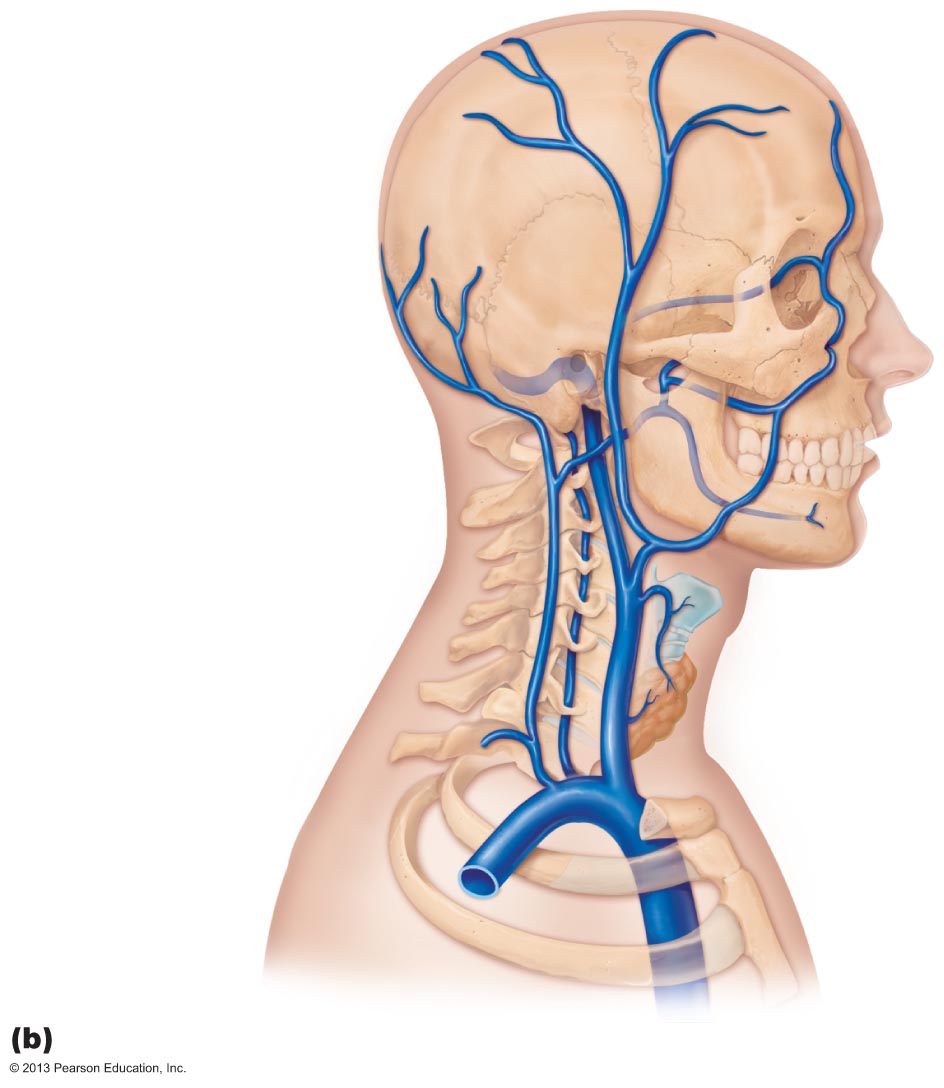 Ophthalmic vein
Facial vein
Occipital vein
Superficial 
temporal vein
Posterior
auricular vein
External
jugular vein
Vertebral vein
Internal
jugular vein
Brachiocephalic
vein
Subclavian vein
Superior
vena cava
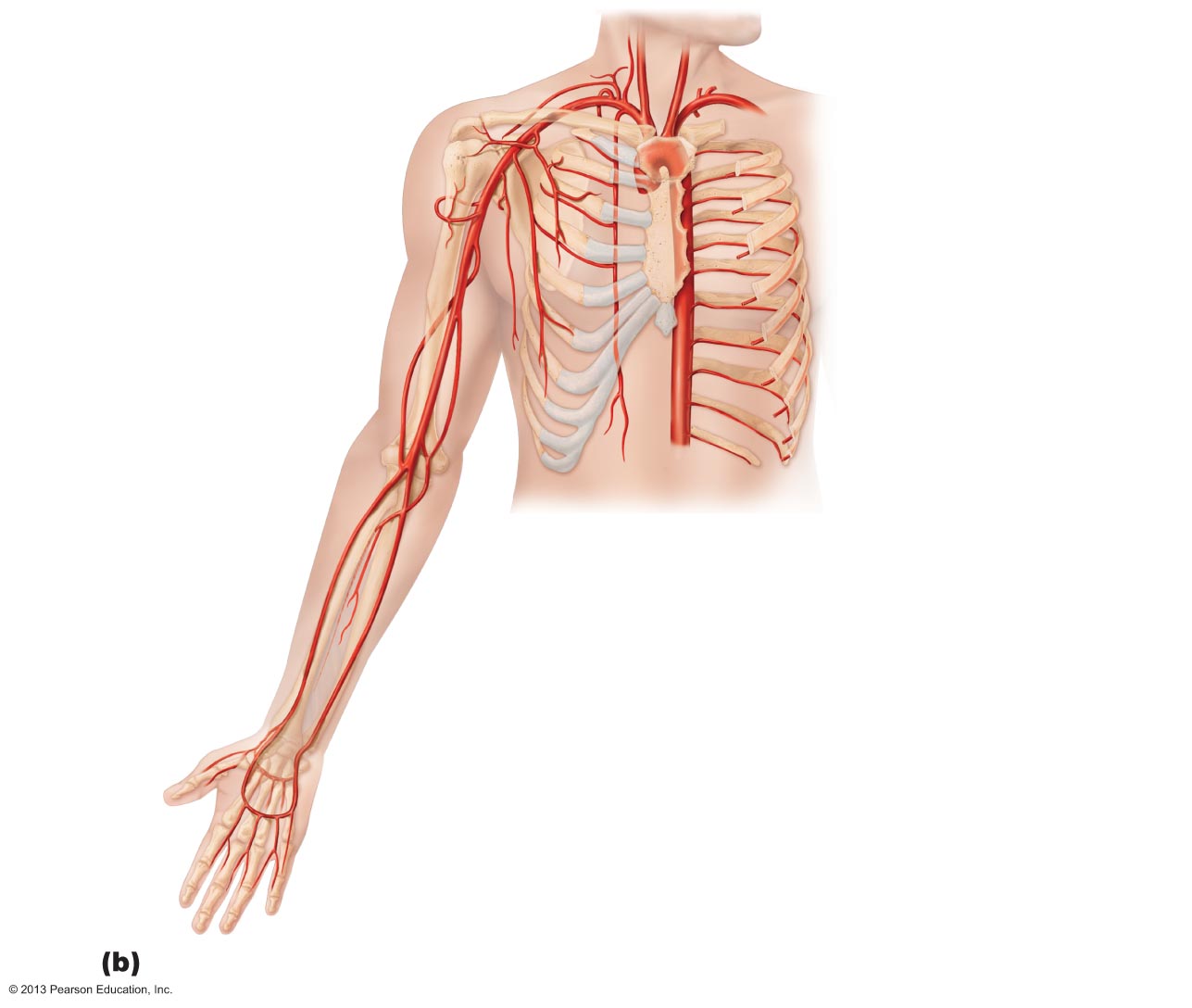 Common carotid arteries
Right subclavian artery
Left subclavian artery
Brachiocephalic trunk
Axillary artery
Subscapular artery
Brachial artery
Deep artery of arm
Thoracic aorta
Common
interosseous artery
Radial artery
Ulnar artery
Deep palmar arch
Superficial palmar arch
Digital arteries
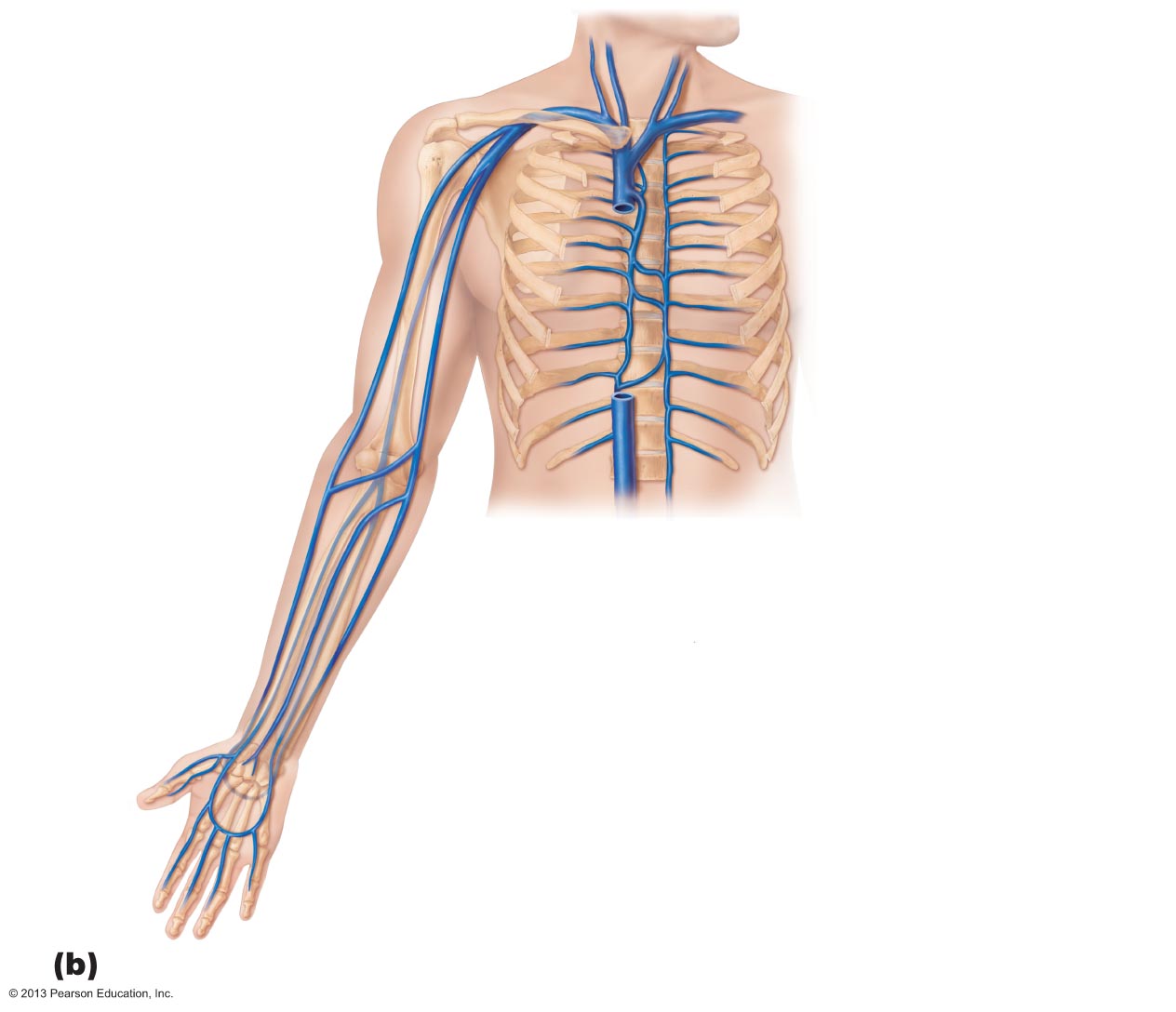 Brachiocephalic veins
Internal jugular vein
Right subclavian vein
External jugular vein
Left subclavian vein
Axillary vein
Superior vena cava
Brachial vein
Azygos vein
Cephalic vein
Accessory hemiazygos
vein
Basilic vein
Hemiazygos vein
Inferior vena cava
Median cubital
vein
Median 
antebrachial vein
Basilic vein
Cephalic vein
Ulnar vein
Radial vein
Deep venous 
palmar arch
Superficial venous 
palmar arch
Digital veins
Figure 19.24b  Arteries of the abdomen.
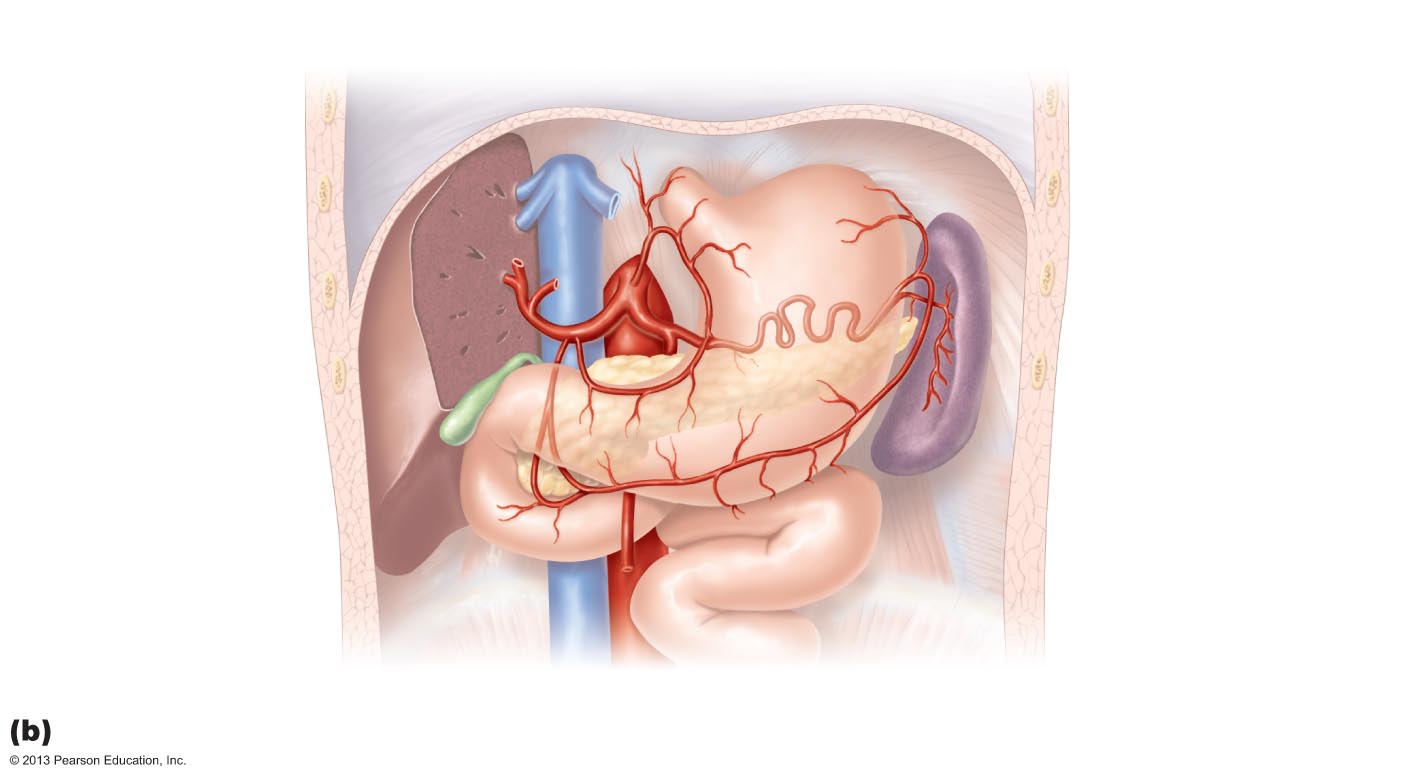 Inferior vena cava
Celiac trunk
Common 
hepatic artery
Left gastric artery
Hepatic 
artery proper
Splenic artery
Gastroduodenal 
artery
Right 
gastric artery
Superior mesenteric
artery
Abdominal aorta
Figure 19.29c  Veins of the abdomen.
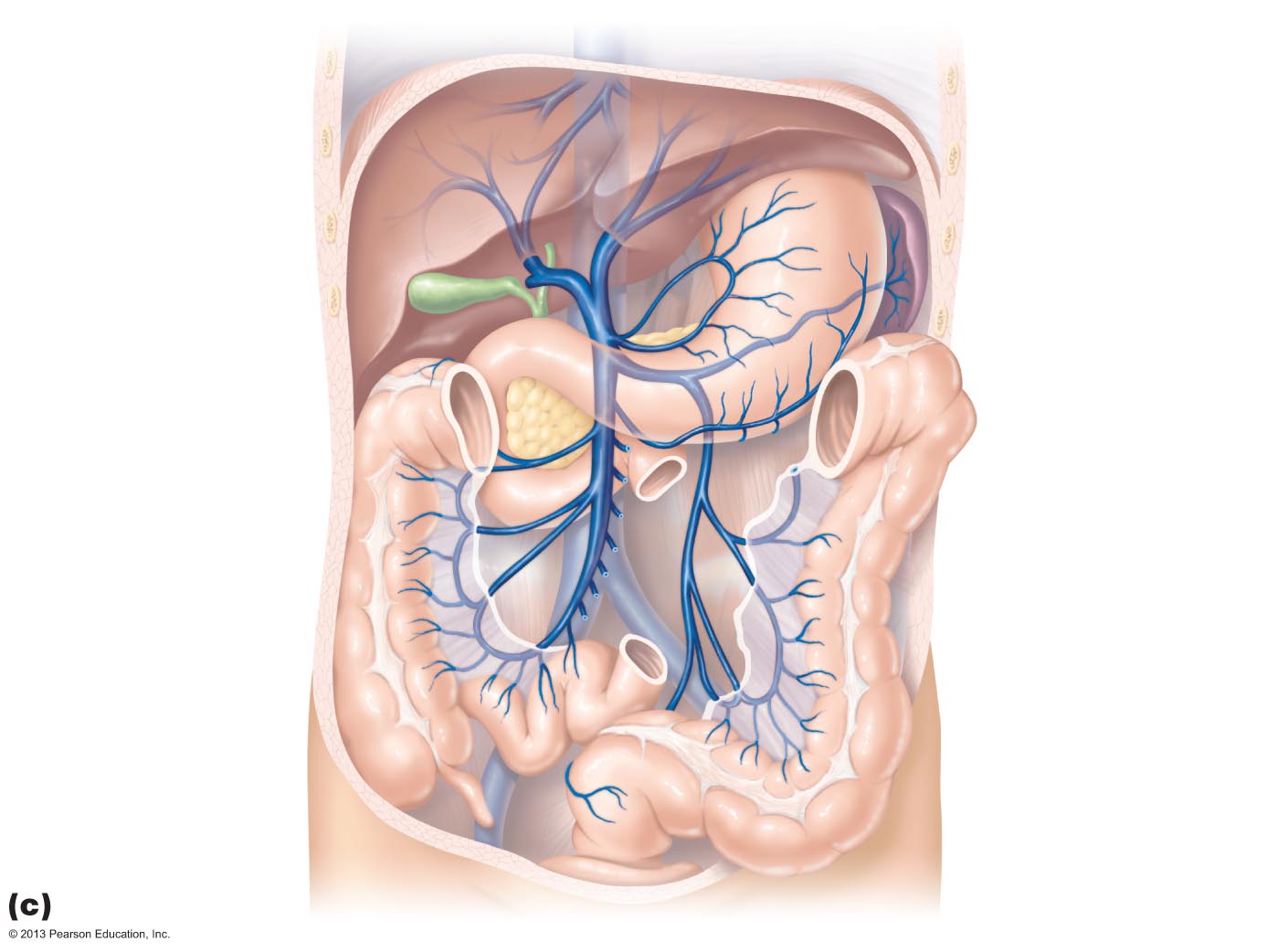 Hepatic veins
Gastric veins
Inferior vena cava
Hepatic portal
vein
Splenic vein
Right
gastroepiploic vein
Inferior
mesenteric vein
Superior
mesenteric vein
The hepatic portal circulation.
Figure 19.24c  Arteries of the abdomen.
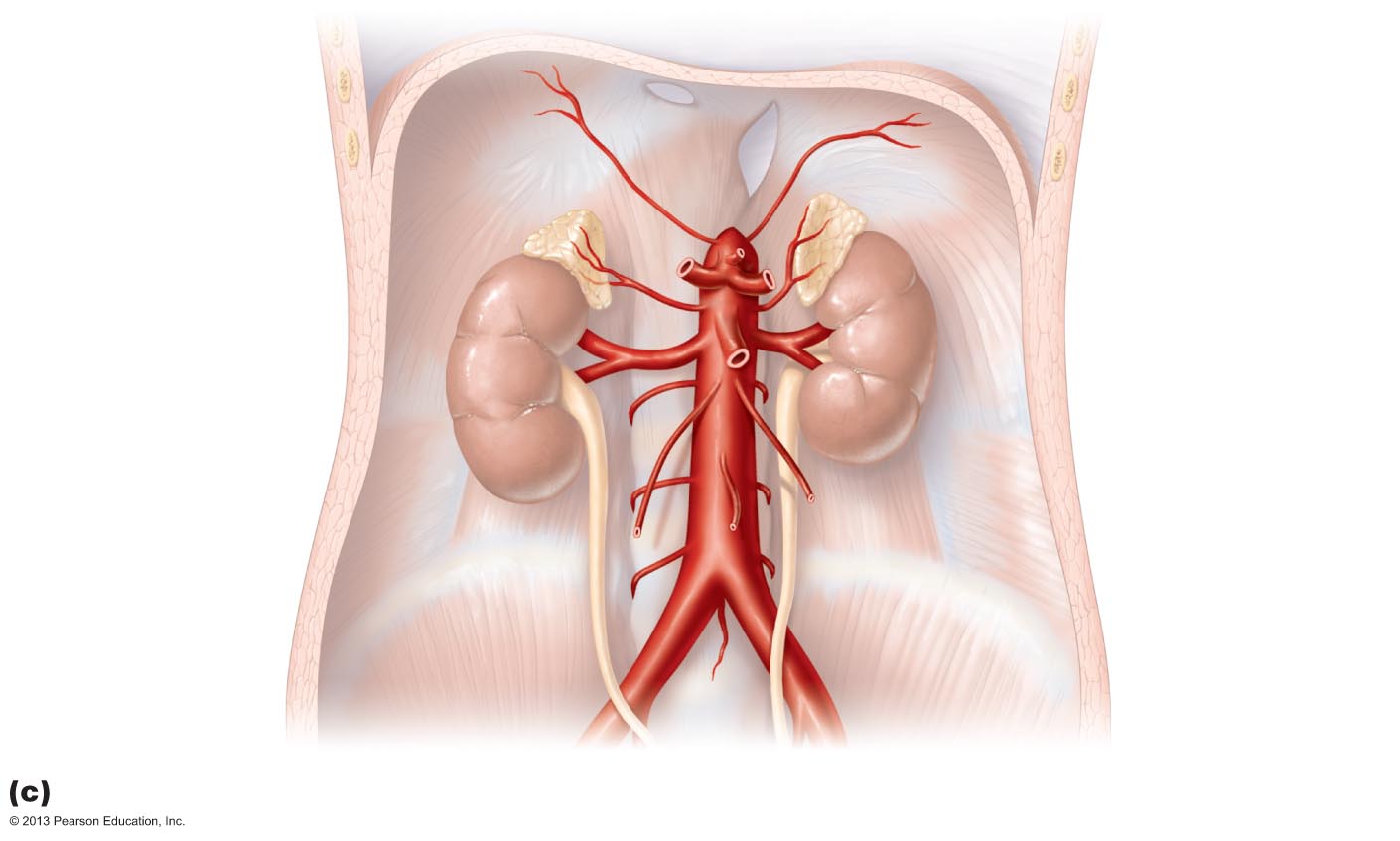 Inferior 
phrenic artery
Middle 
suprarenal artery
Adrenal 
(suprarenal) gland
Renal artery
Celiac trunk
Superior 
mesenteric artery
Abdominal aorta
Gonadal 
(testicular
or ovarian) artery
Lumbar arteries
Inferior 
mesenteric artery
Median 
sacral artery
Common 
iliac artery
Figure 19.29b  Veins of the abdomen.
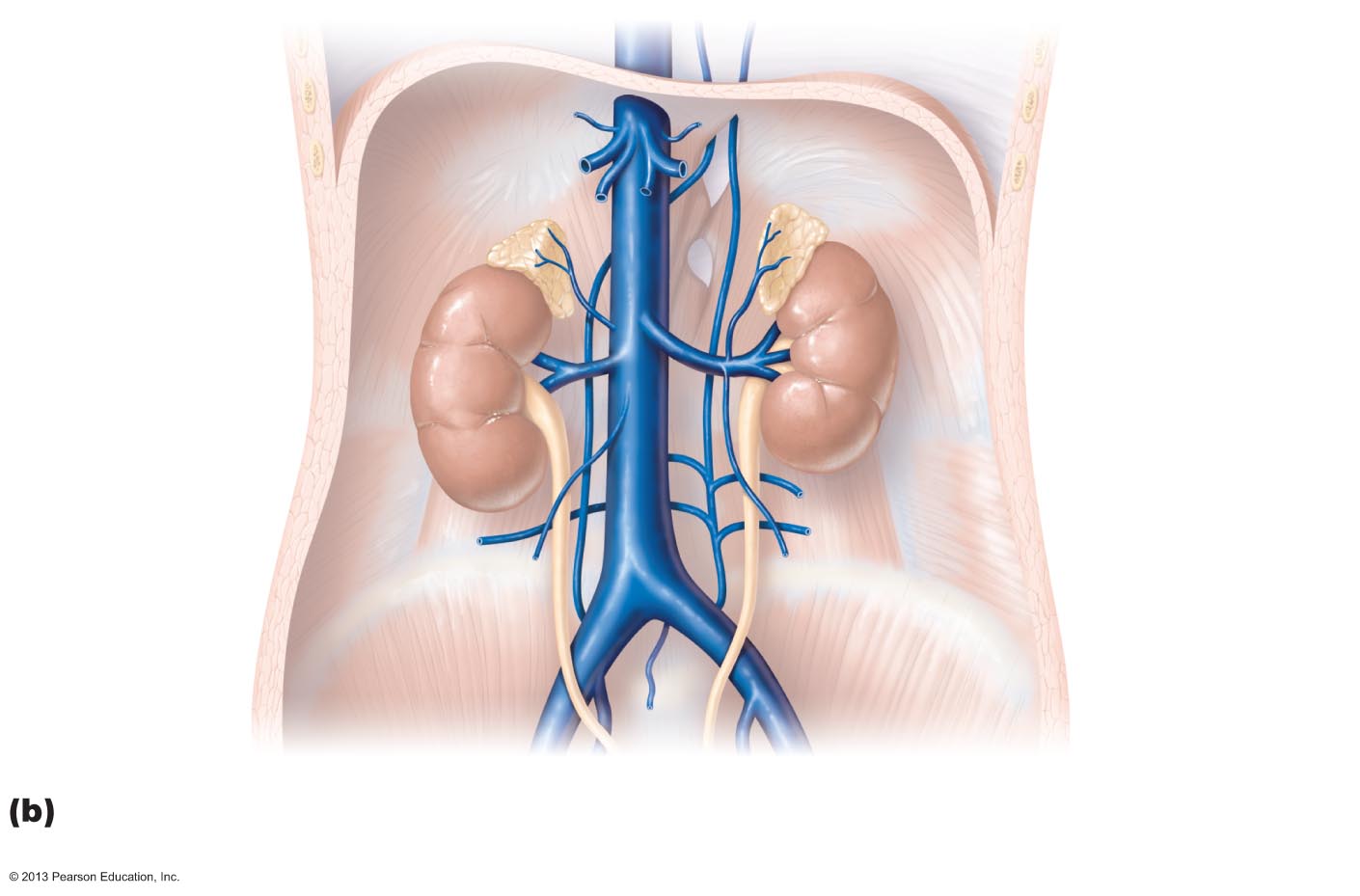 Inferior phrenic
vein
Hepatic veins
Inferior vena cava
Left suprarenal
vein
Right suprarenal
vein
Renal veins
Left ascending
lumbar vein
Right gonadal
vein
Lumbar veins
Left gonadal
vein
Common iliac
vein
External iliac
vein
Internal iliac
vein
Common iliac artery
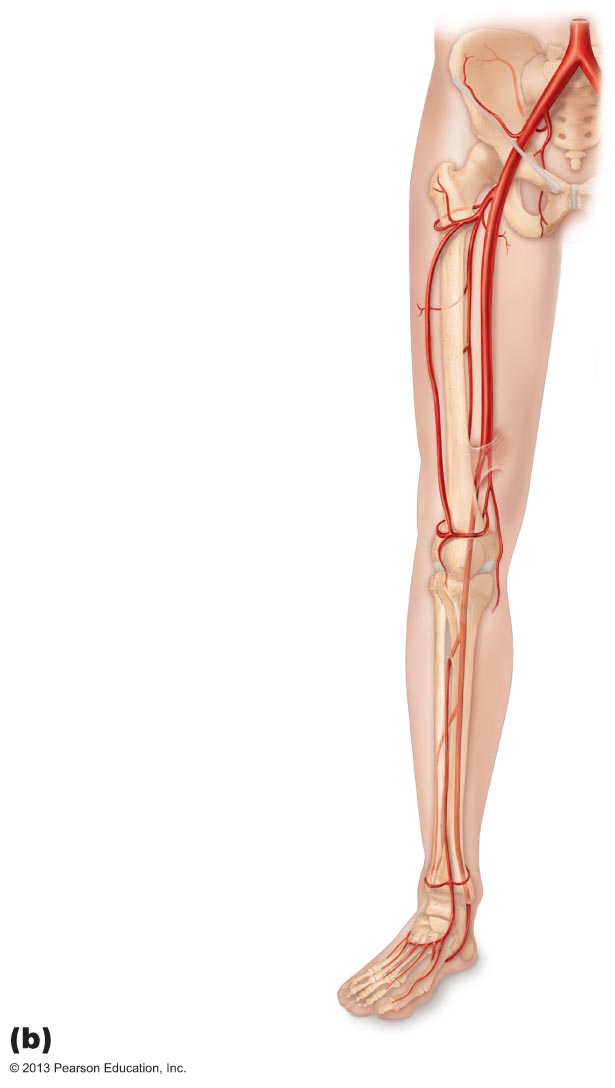 Internal iliac artery
External iliac artery
Deep artery of thigh
Lateral circumflex
femoral artery
Femoral artery
Popliteal artery
Anterior tibial artery
Posterior tibial artery
Fibular artery
Dorsalis pedis artery
Dorsal metatarsal
arteries
Anterior view
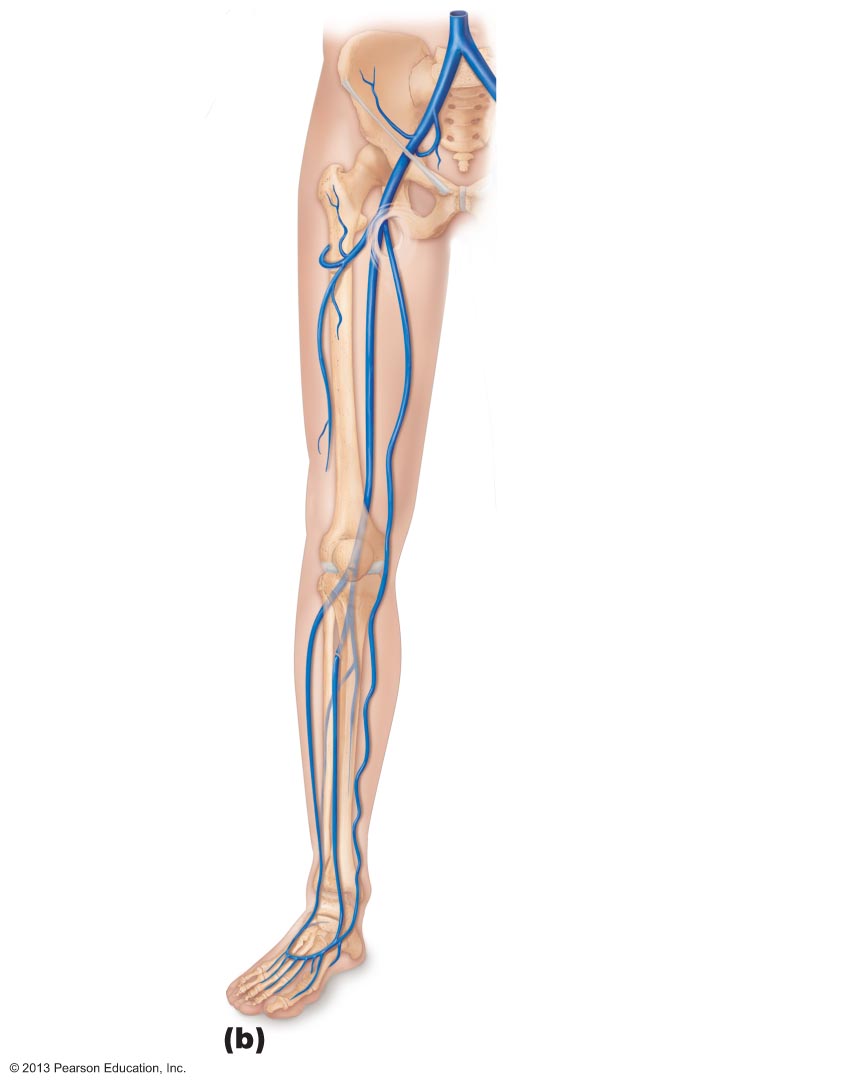 Common iliac vein
Internal iliac vein
External iliac vein
Femoral vein
Great saphenous
vein (superficial)
Popliteal vein
Small
saphenous vein
Fibular vein
Anterior
tibial vein
Dorsalis
pedis vein
Dorsal
venous arch
Dorsal
metatarsal veins
Figure 19.25c  Arteries of the right pelvis and lower limb.
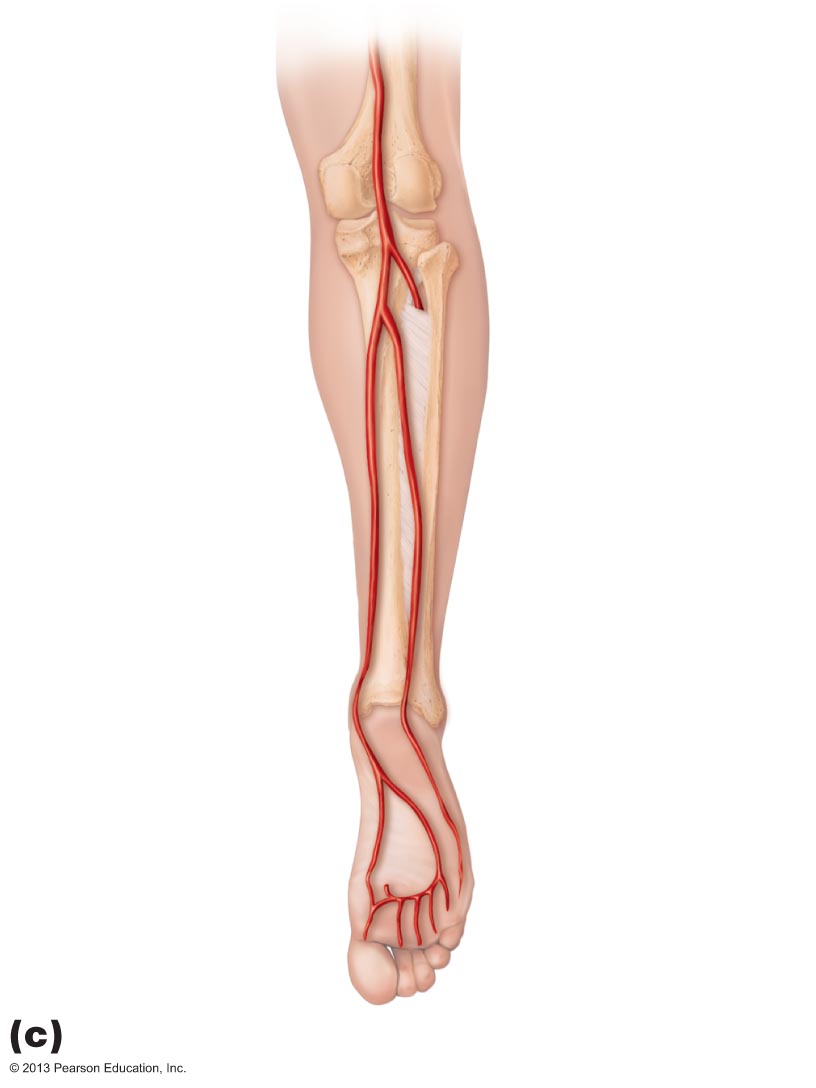 Popliteal artery
Anterior tibial 
artery
Fibular artery
Posterior tibial 
artery
Dorsalis pedis
artery (from top
of foot)
Plantar arch
Figure 19.30c  Veins of the right lower limb.
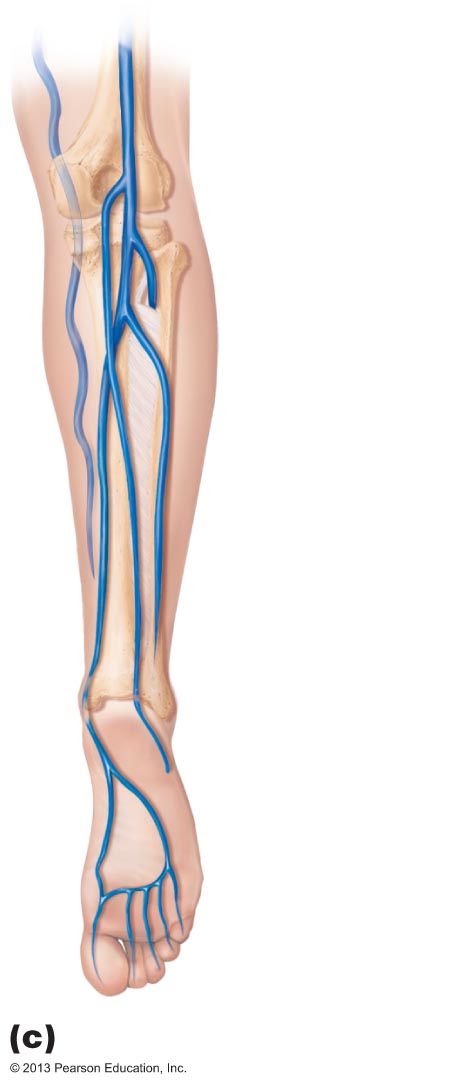 Great
saphenous
vein
Popliteal
vein
Anterior
tibial vein
Fibular
vein
Small
saphenous
vein
(superficial)
Posterior
tibial 
vein
Plantar
veins
Deep
plantar arch
Digital veins